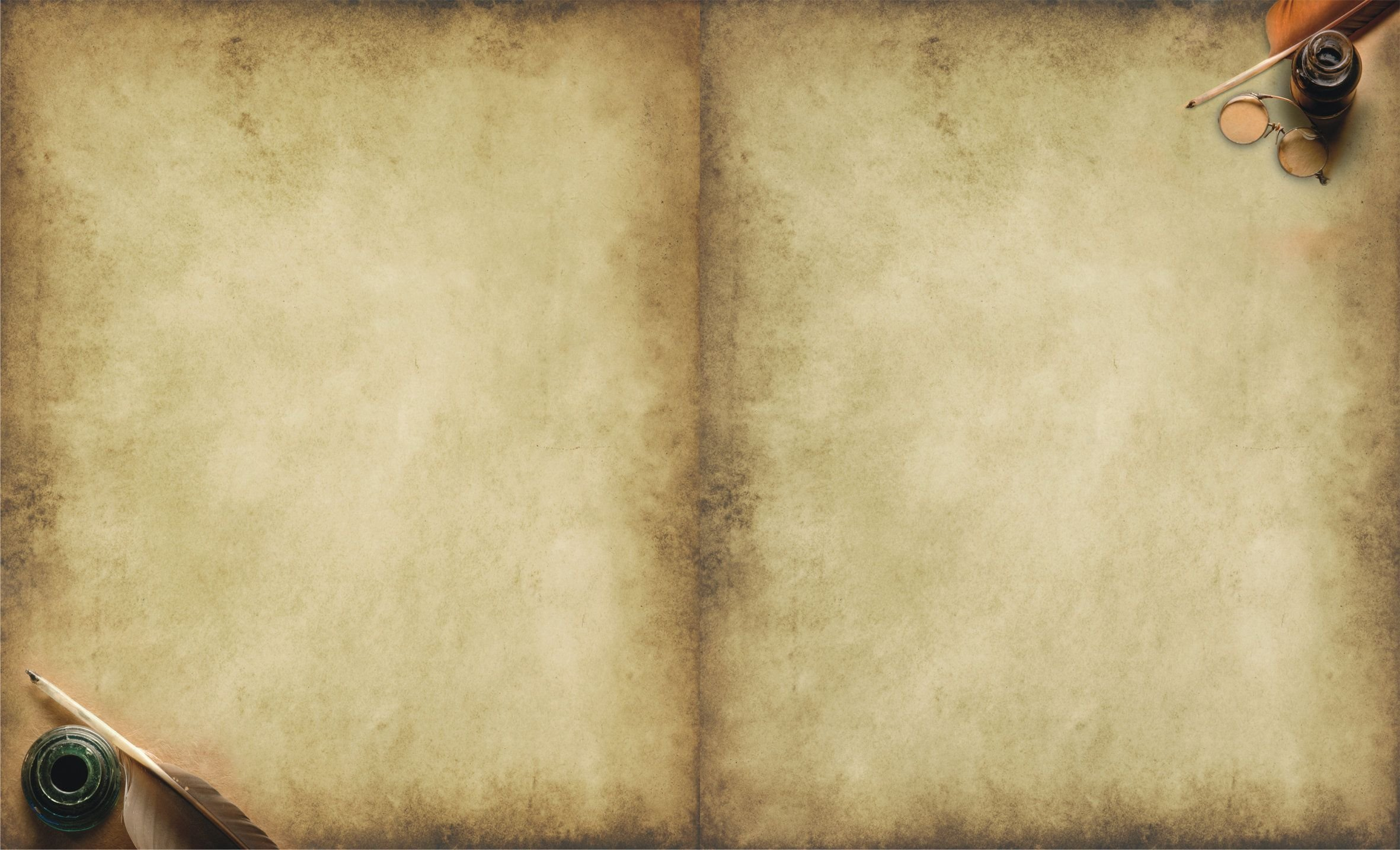 Муниципальное бюджетное учреждение дополнительного образования «Дворец детского (юношеского) творчества Волховского муниципального района»   Номинация: «Традиционные ремёсла и промыслы»   Творческий проект«Богатырские доспехи. Шлем»                                                                                                          Работу выполнил:                                                                     учащийся объединения «Золотая соломка»                                                                                                     Жельветр Максим, 12 лет                                                                      Педагог: Смирнова Светлана Евгеньевна 2021-2022 учебный годг. Волхов
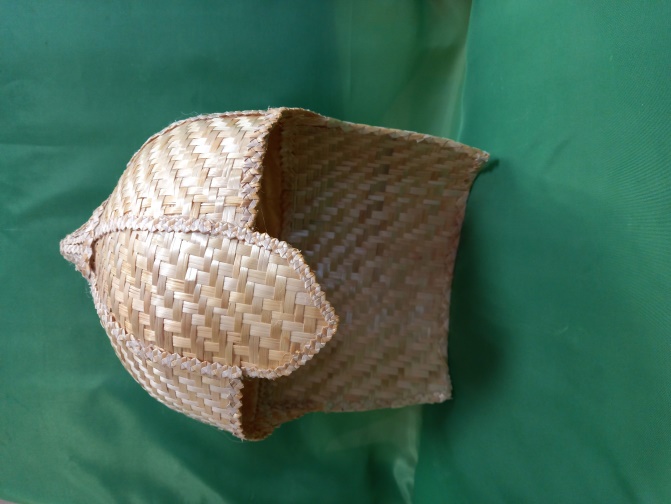 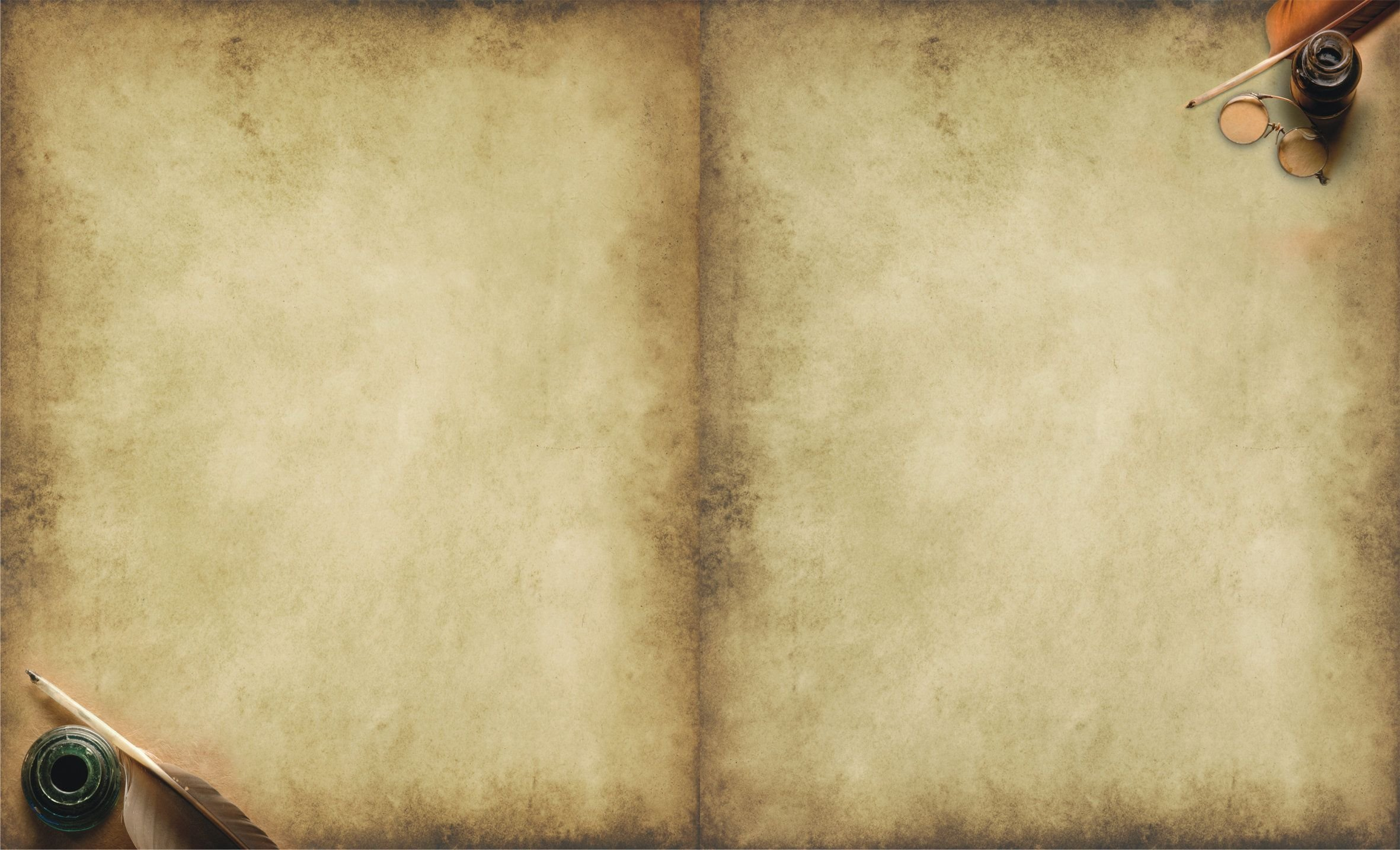 Актуальность
Шлем всегда был самой выделяющейся частью доспехов. Его изображали на флагах и гербах, украшали узорами и надписями. Многие исторические личности носили совершенно уникальные шлемы, сделанные исключительно для них. Поэтому я решил сделать свой собственный шлем, опираясь на реально существовавшие образцы.
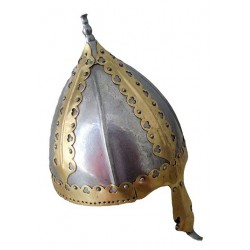 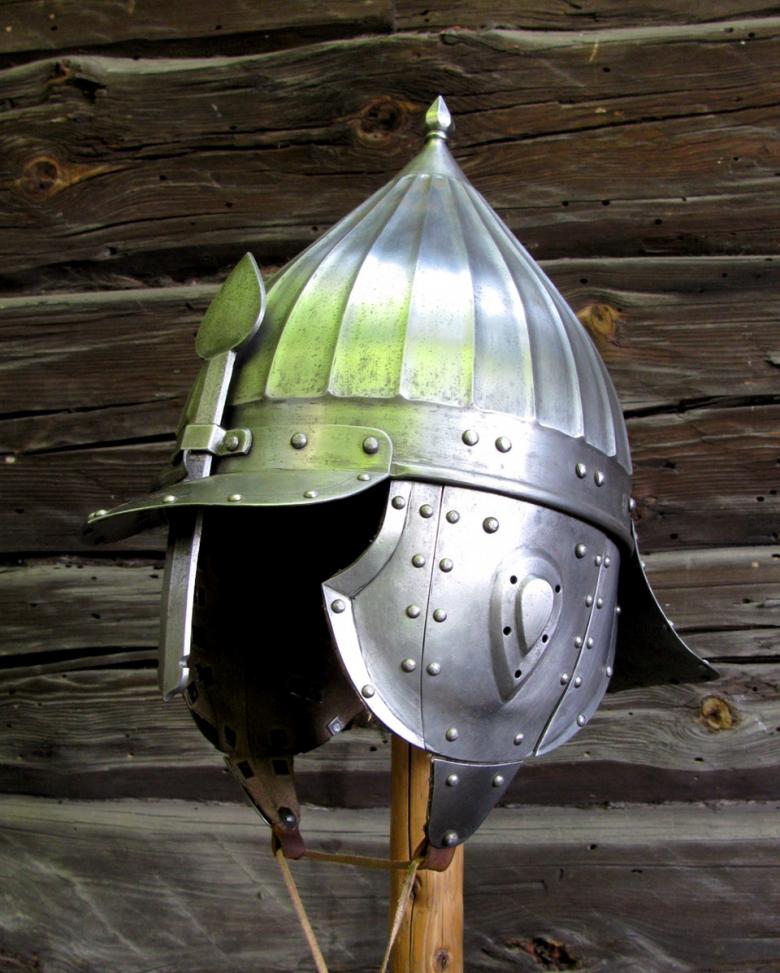 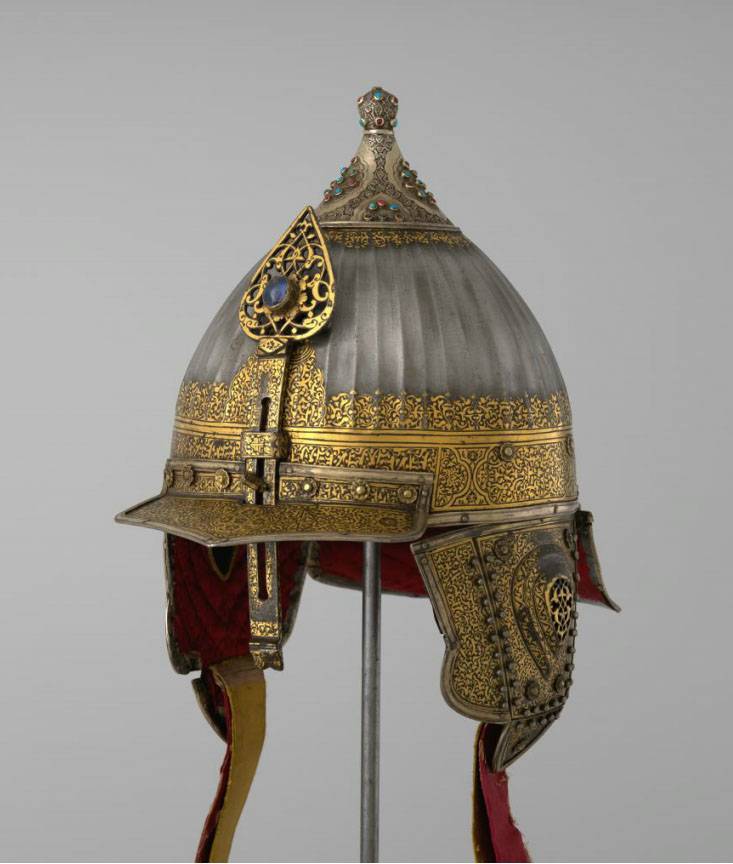 Цель проекта 

Изучение истории доспехов Александра Невского и изготовление экспоната шлема из доступного природного материала (соломы) «Экспонат- предмет, выставляемый для всеобщего обозрения в музее или на выставке».
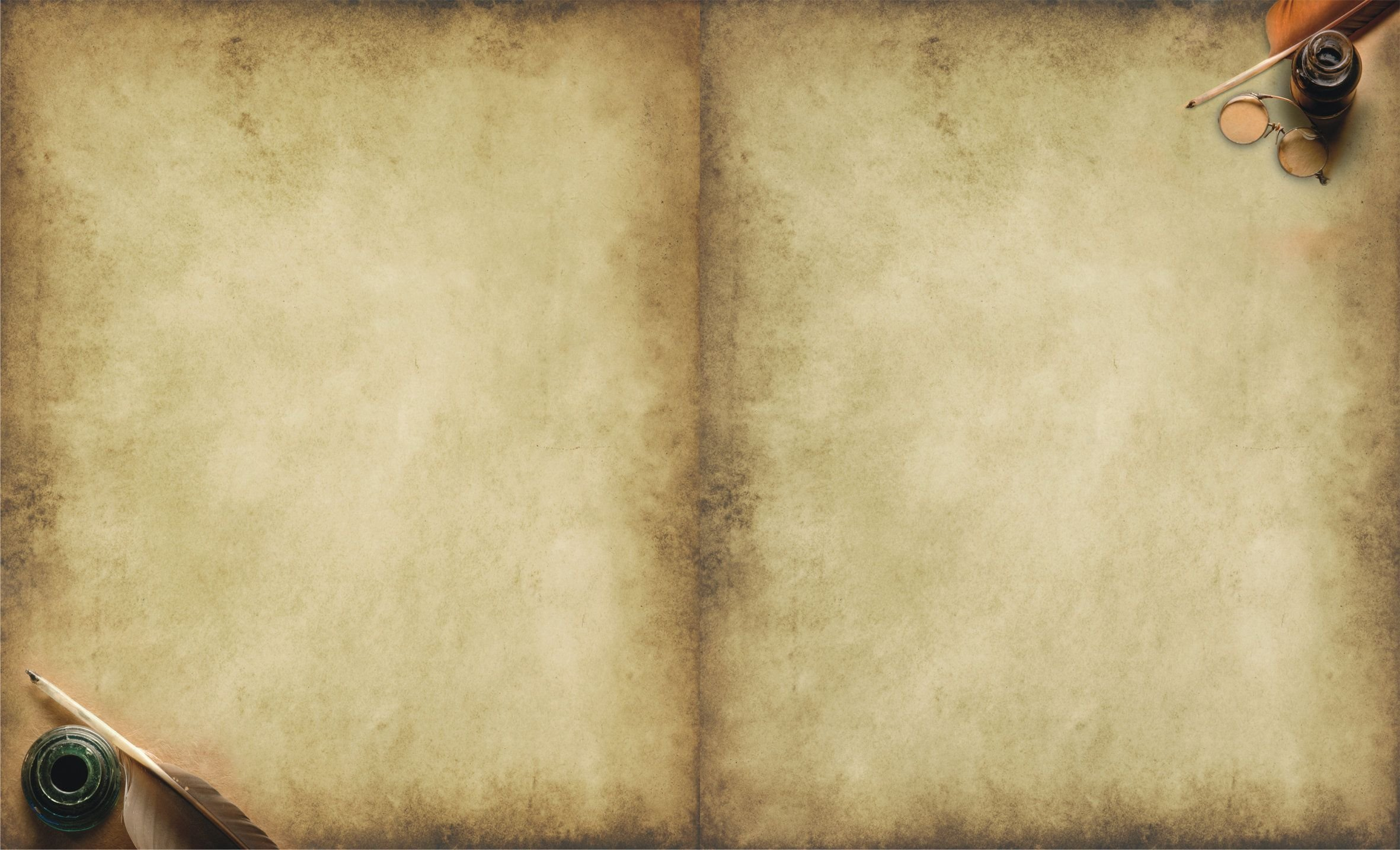 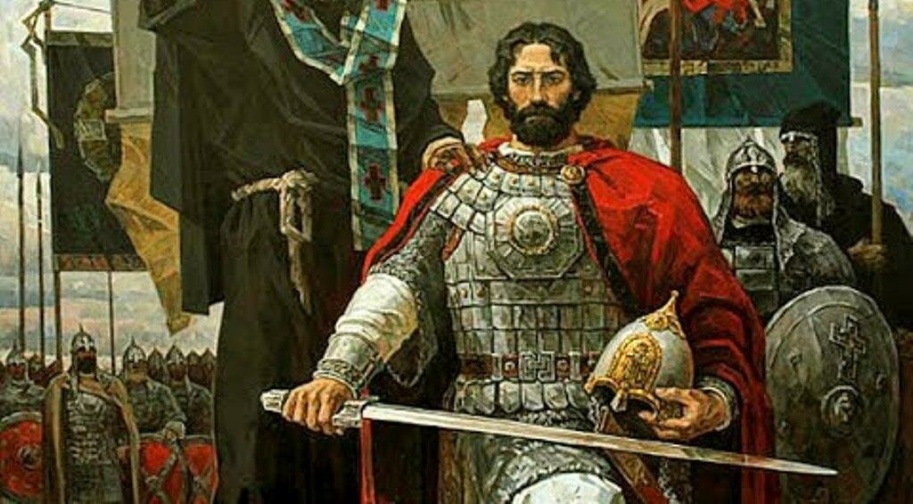 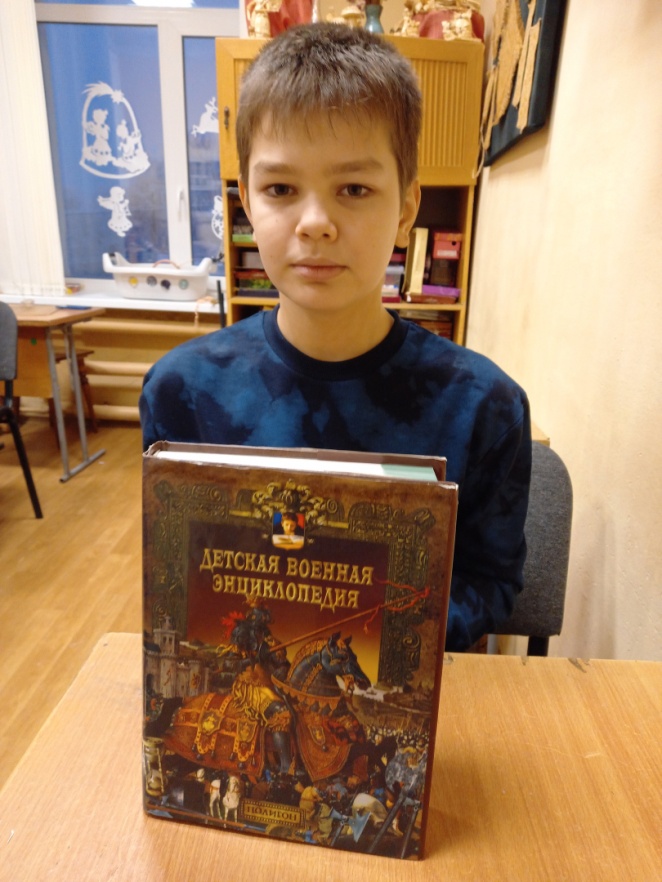 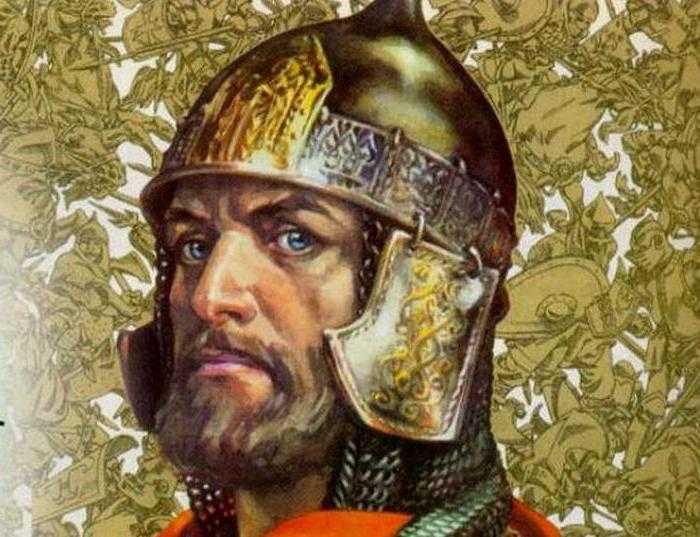 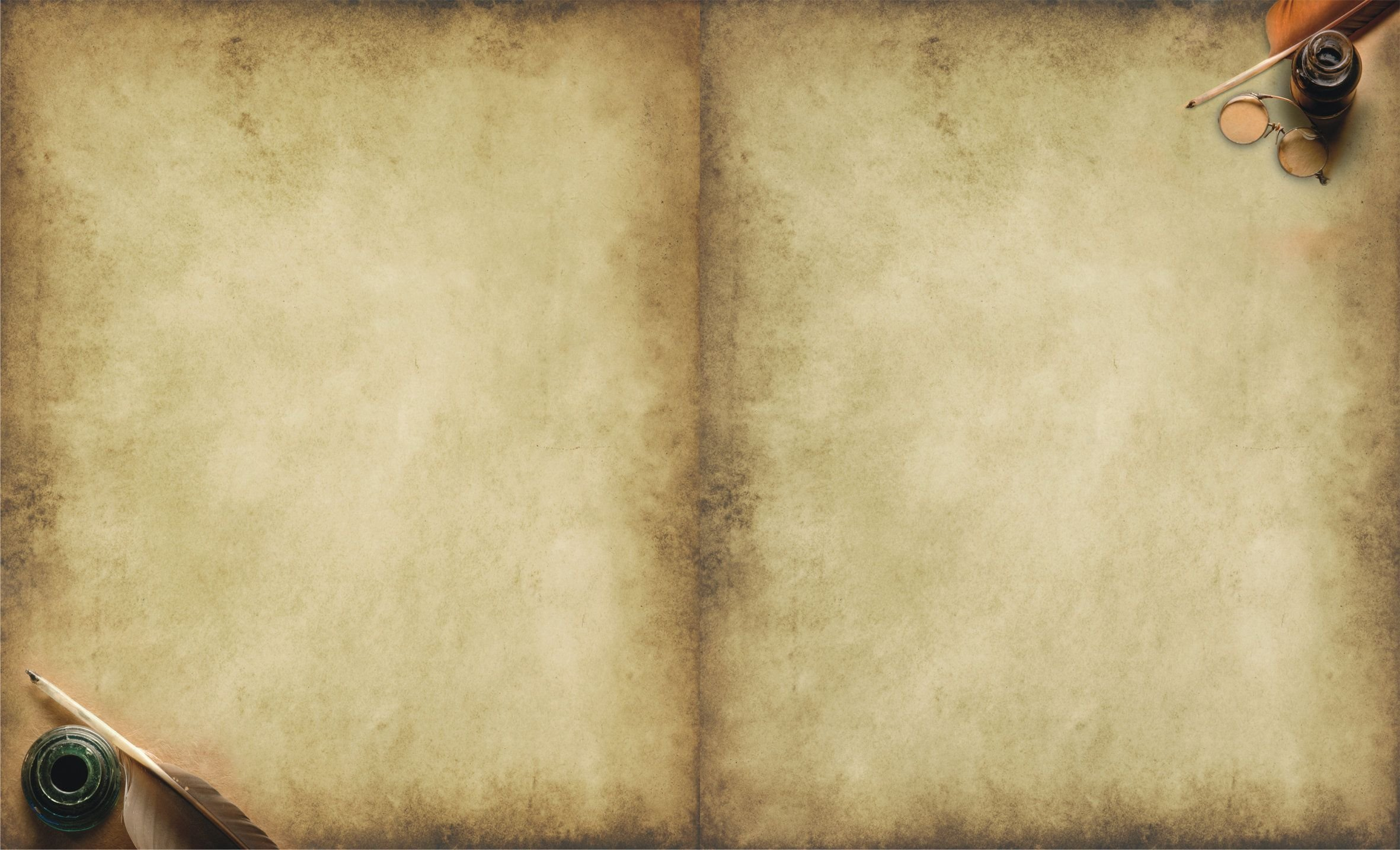 - исследовать теоретические материалы по данной теме (литература, интернет  ресурсы) и изучить историю 
- совершенствовать имеющиеся навыки художественной обработки соломы;
- продумать и сделать  шлем из соломы;
- оформить проект и компьютерную презентацию.
Задачи проекта:
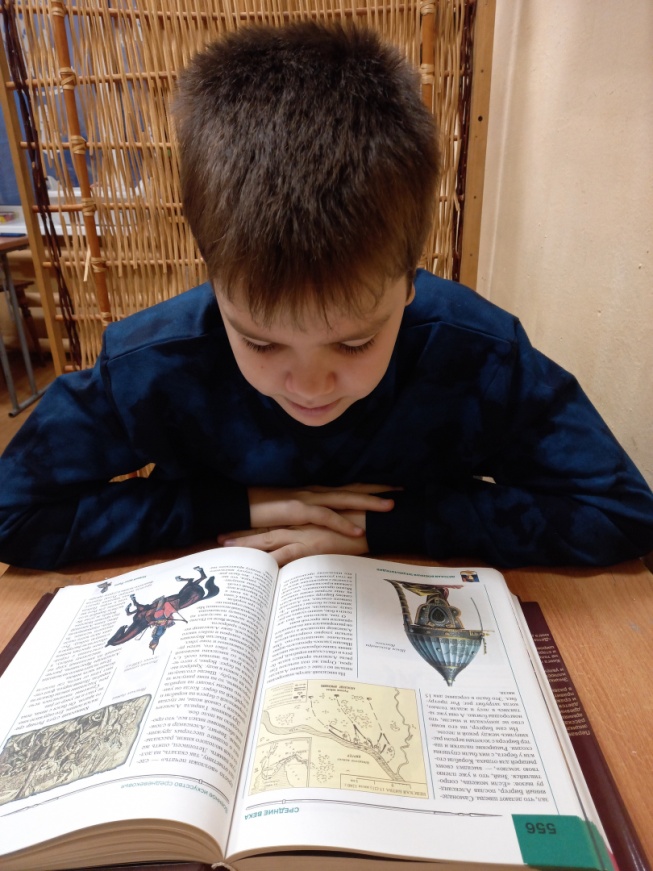 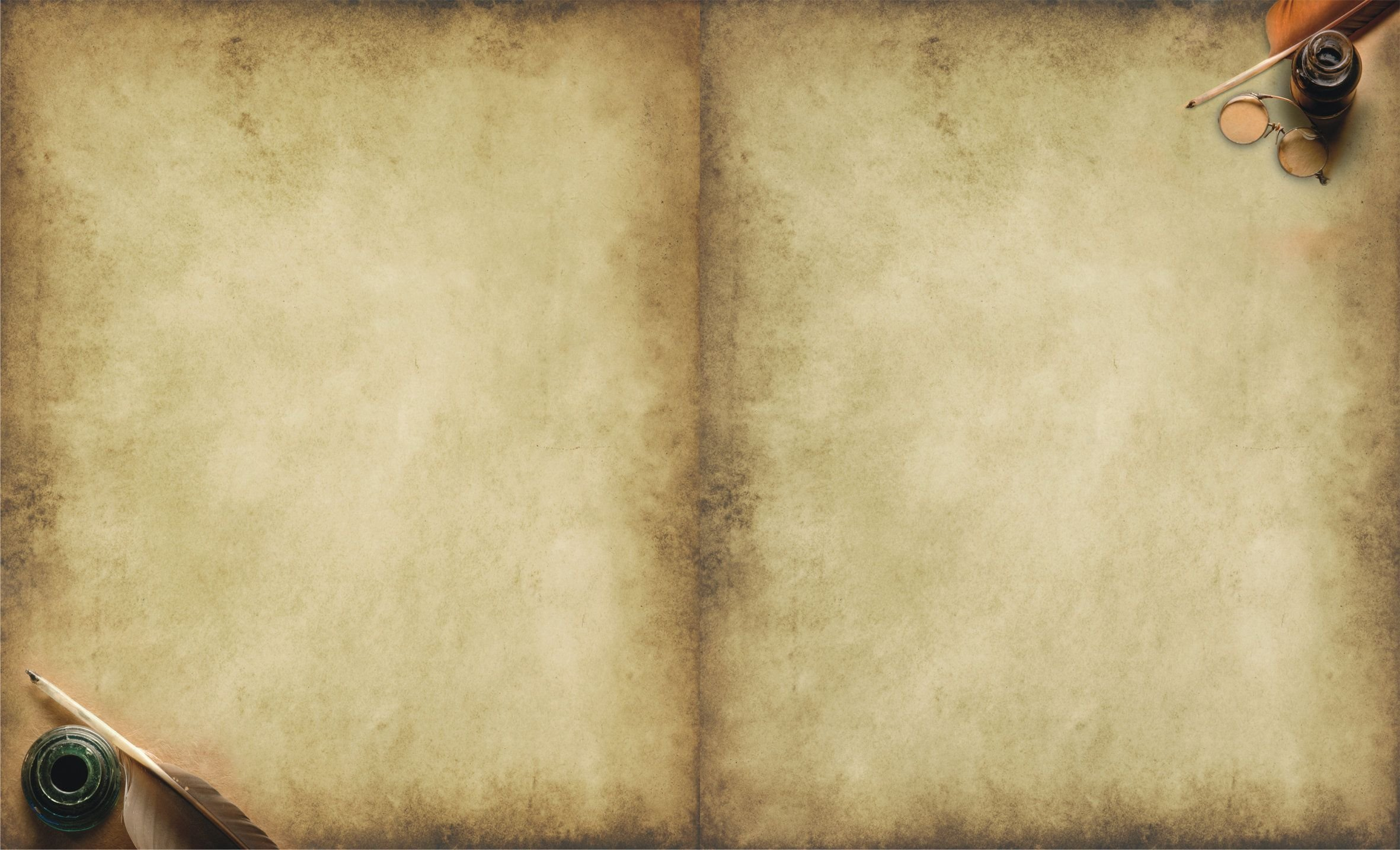 С давних пор наши предки защищали нашу землю, 
Святую Русь, нашу Родину от захватчиков
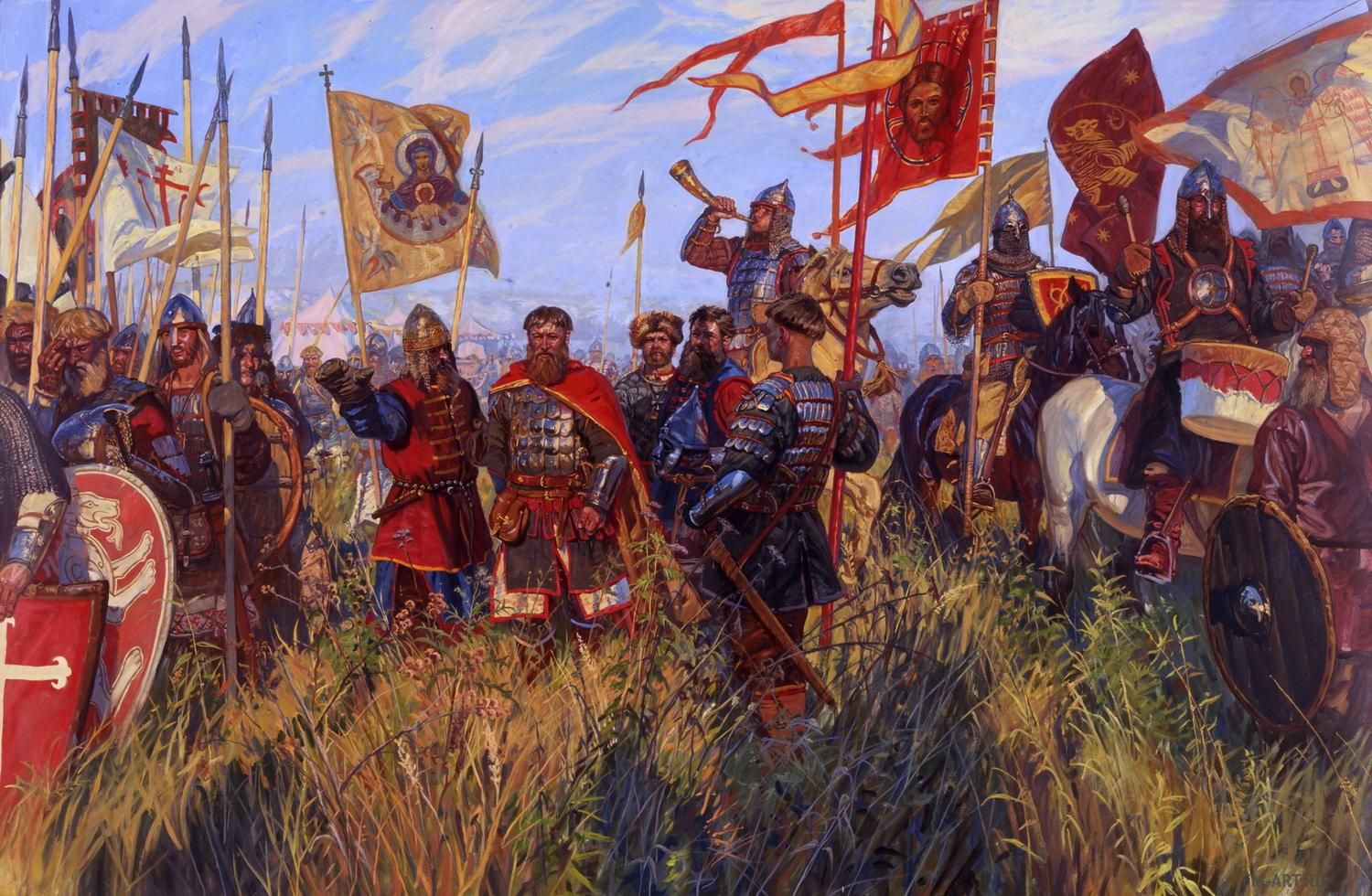 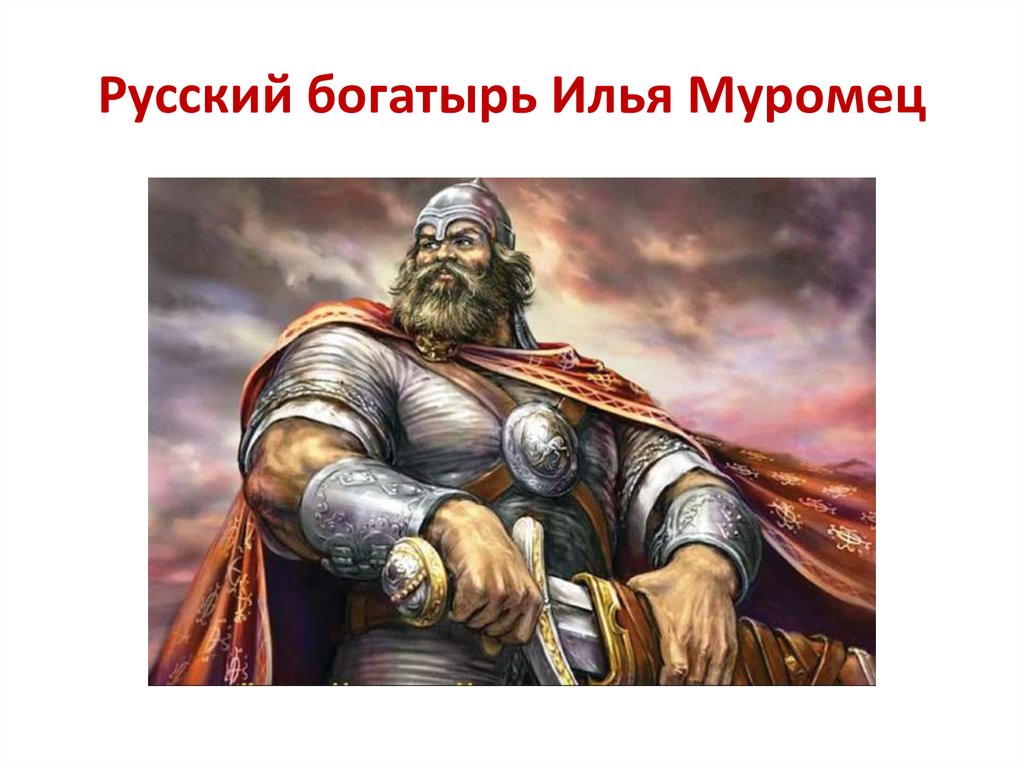 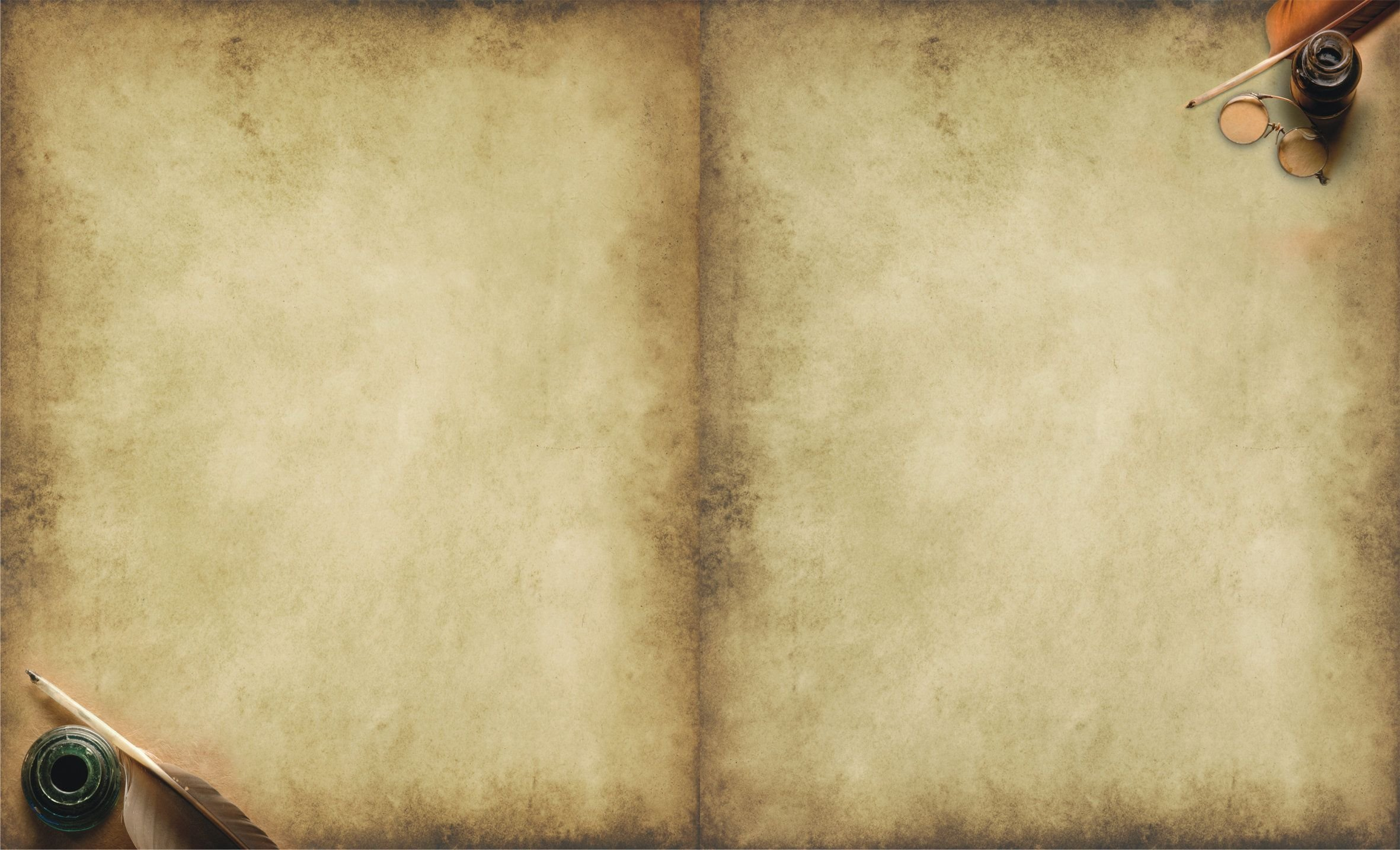 Александр Невский
Мой проект посвящен полководцу Древней Руси великому князю Александру Невскому.  Я считаю, что изучение его жизни актуально, потому что Александр Невский показывает нам пример мудрости, мужественности и смелости, то, что не надо бросать свою Родину, когда ей грозит опасность, надо стоять до конца. 
 В разных источниках я знакомился с историей жизни великого полководца, его боевых победах. И мне стало интересно: он участвовал во многих сражениях, но не был тяжело ранен, а это значит,  его защищали надежные доспехи. Это и стало главной идеей для работы над проектом.
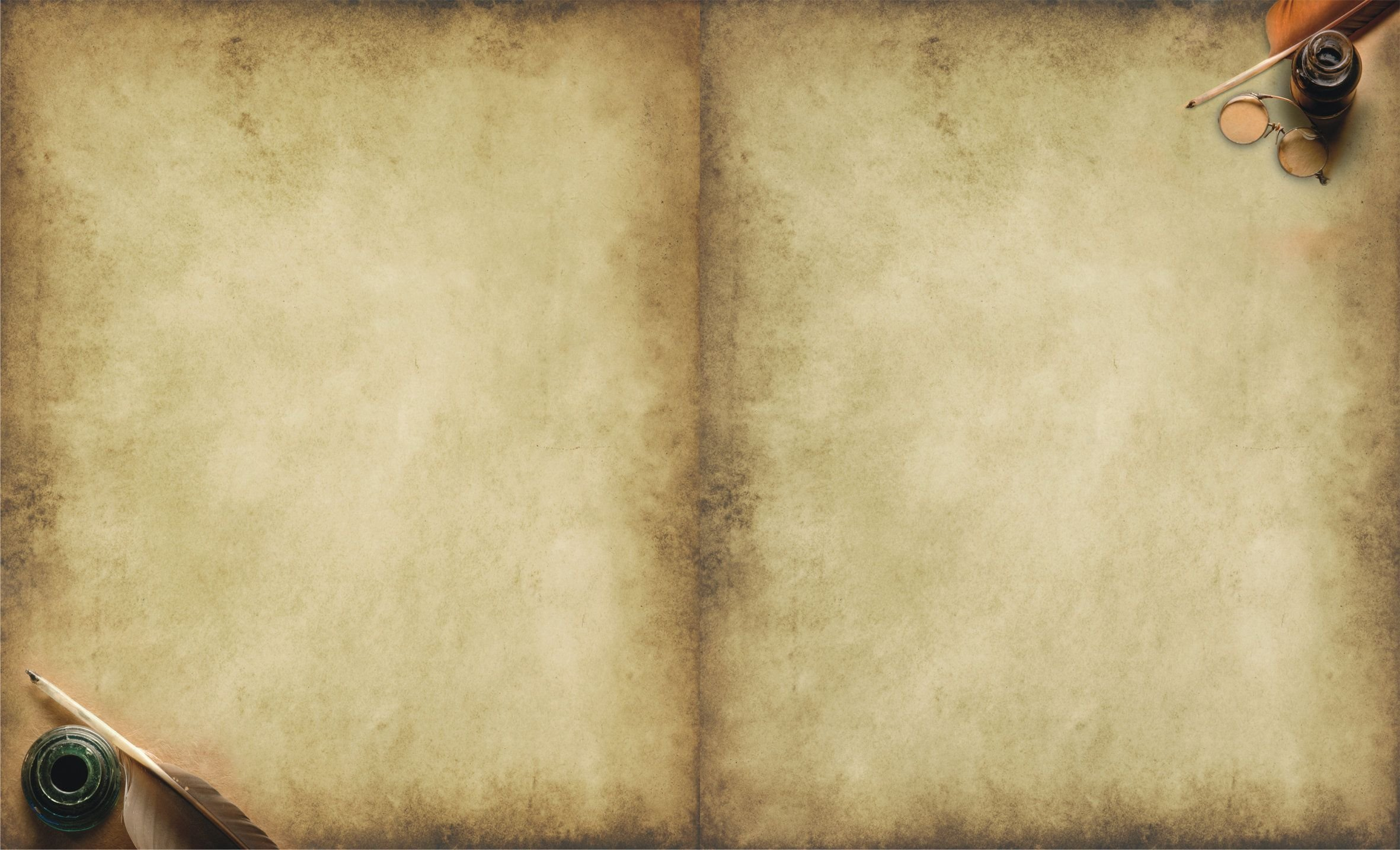 Шлем 
- главный элемент защитного снаряжения воина любой эпохи от начала времен и до наших дней.
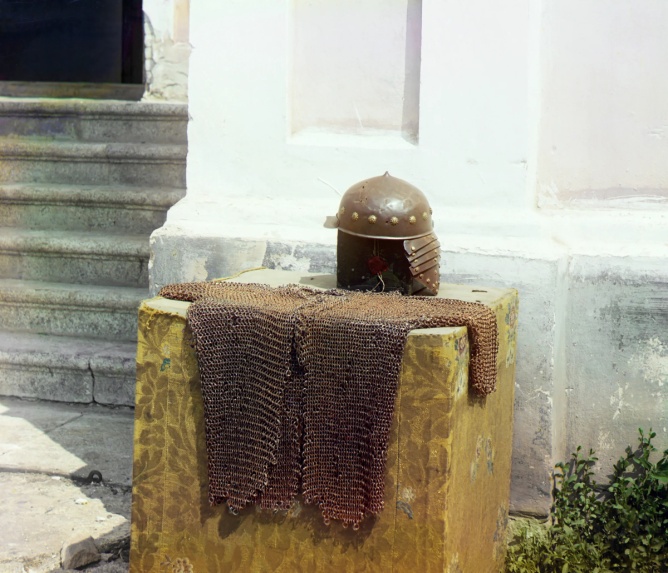 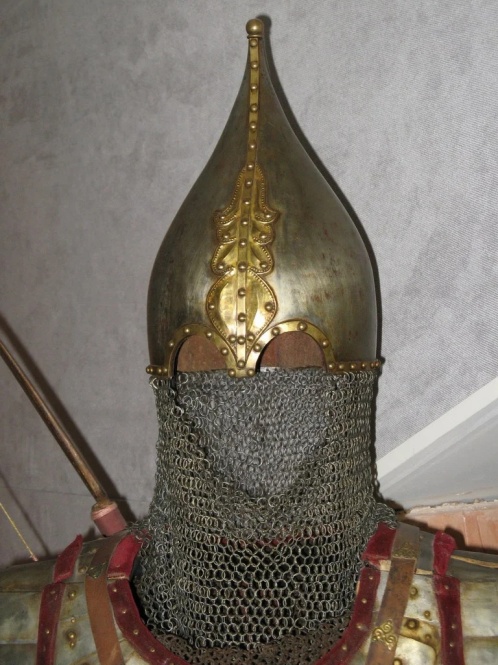 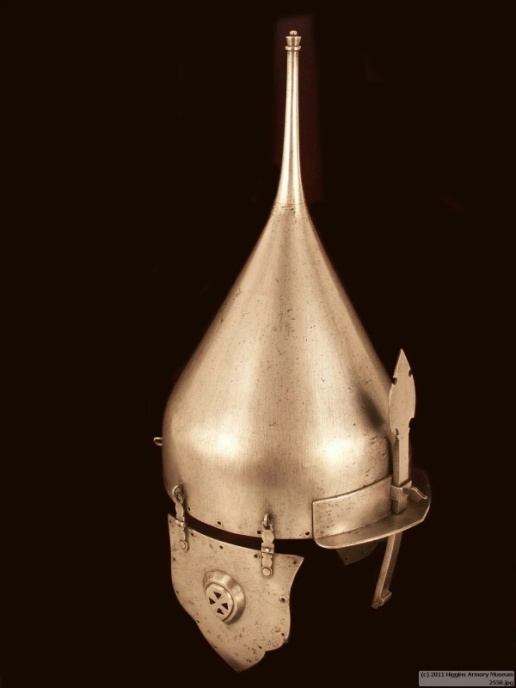 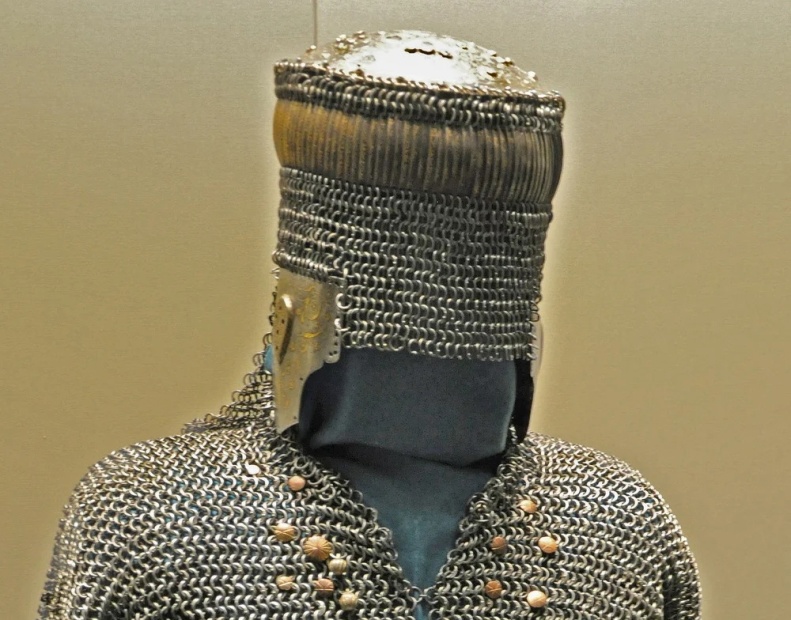 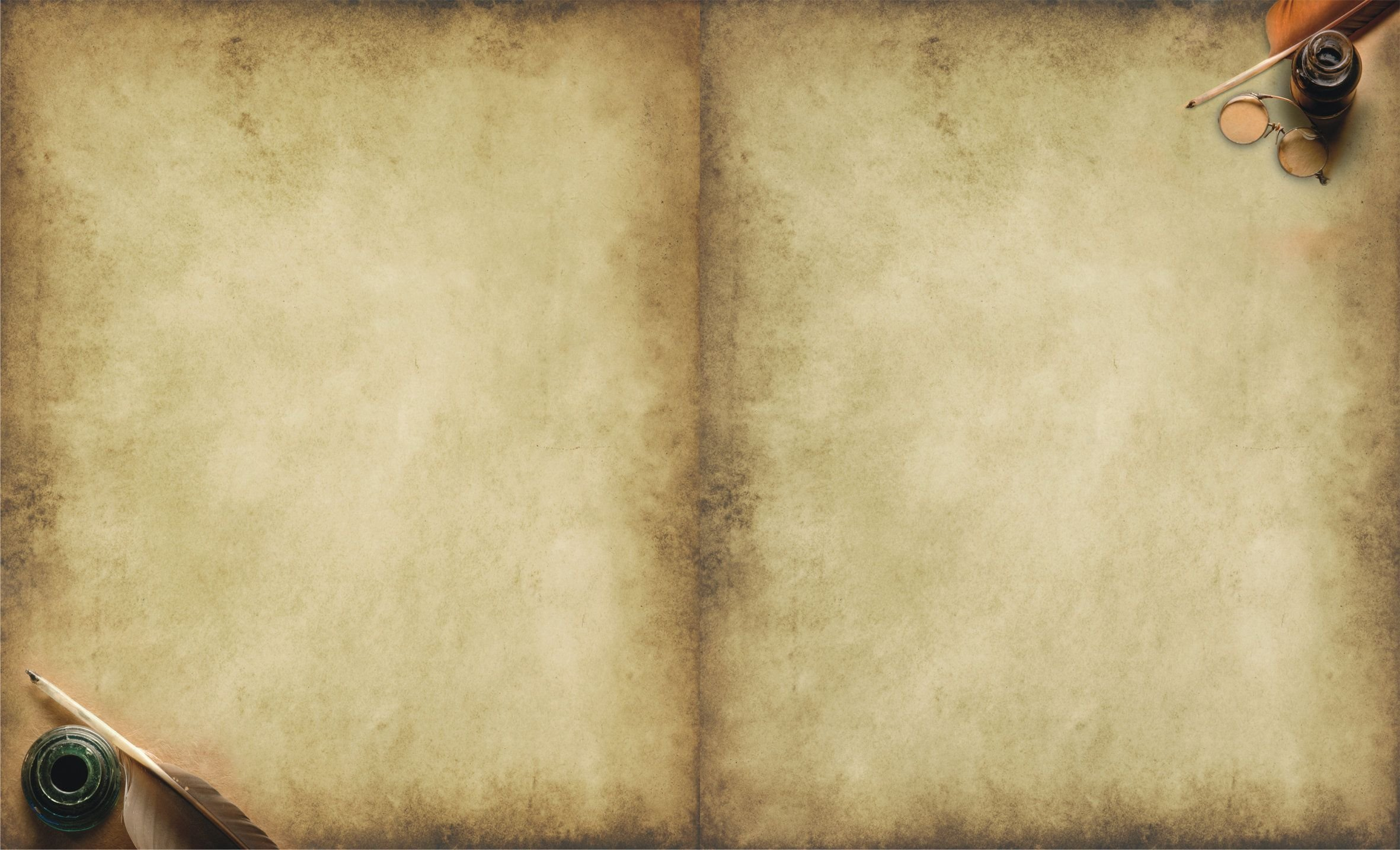 Шлем Александра Невского, который  
хранится в Оружейной палате Московского Кремля,
 это, конечно, не Святой Грааль, но загадок в нем не меньше.
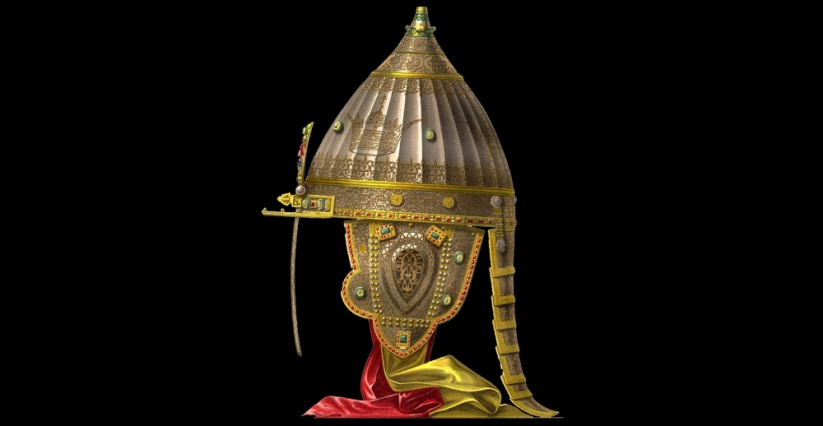 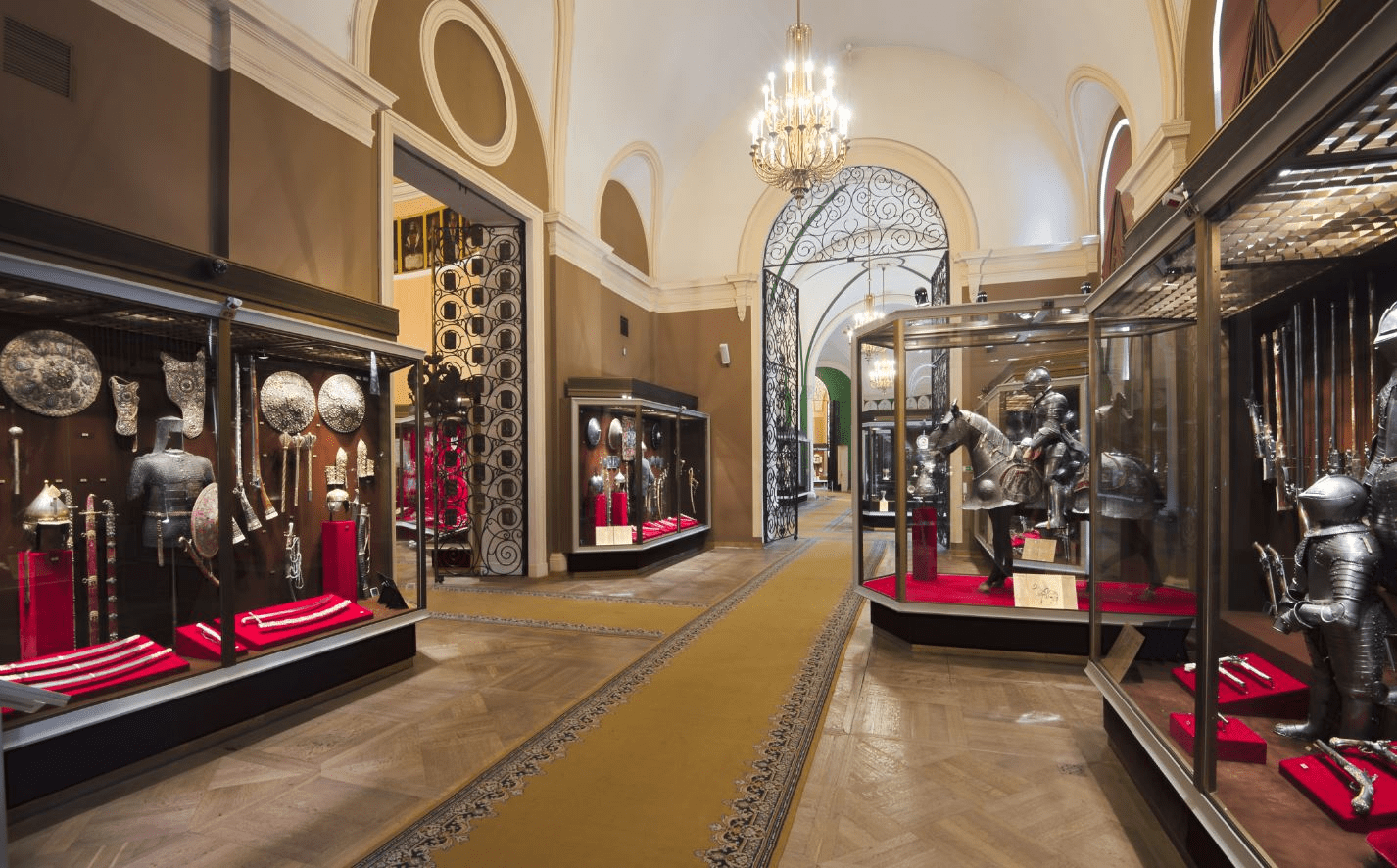 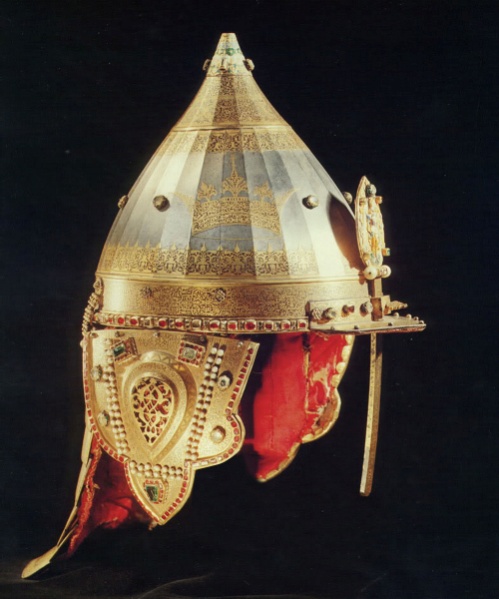 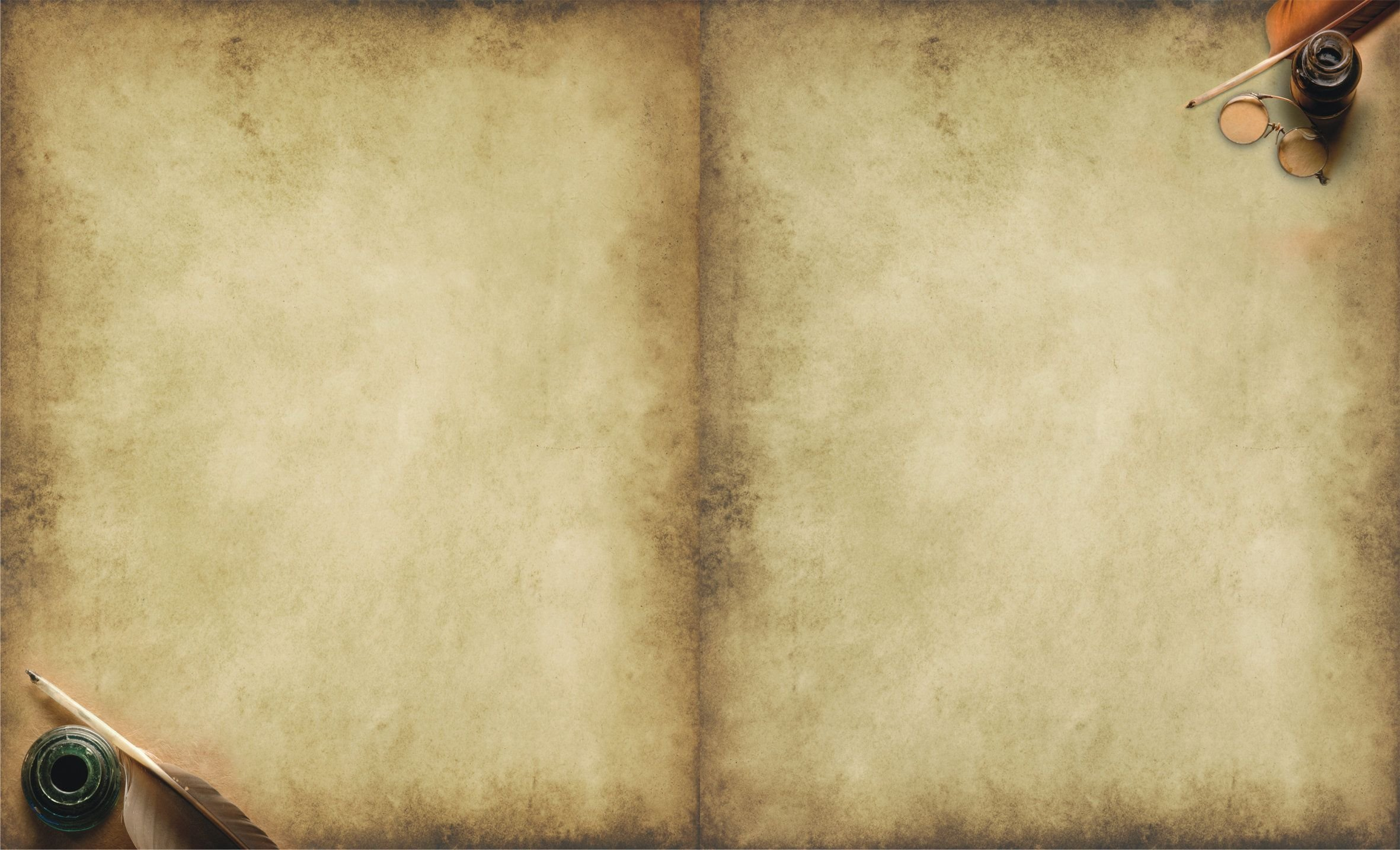 Такой убор мог венчать голову Рюриковича, истинного Избранника. Все к одному: красное железо, форма в виде купола храма, образ архистратига Михаила Архангела на носовой стрелке, призванный дрогнуть руку врага с вознесенным мечом, золотая насечка, алмазы, рубины, изумруды, жемчуг
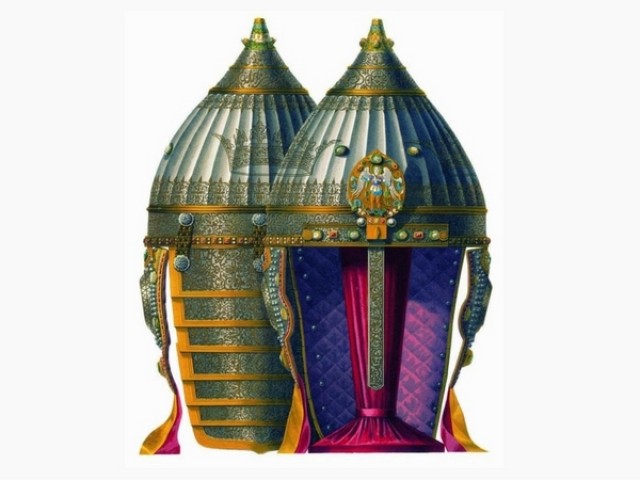 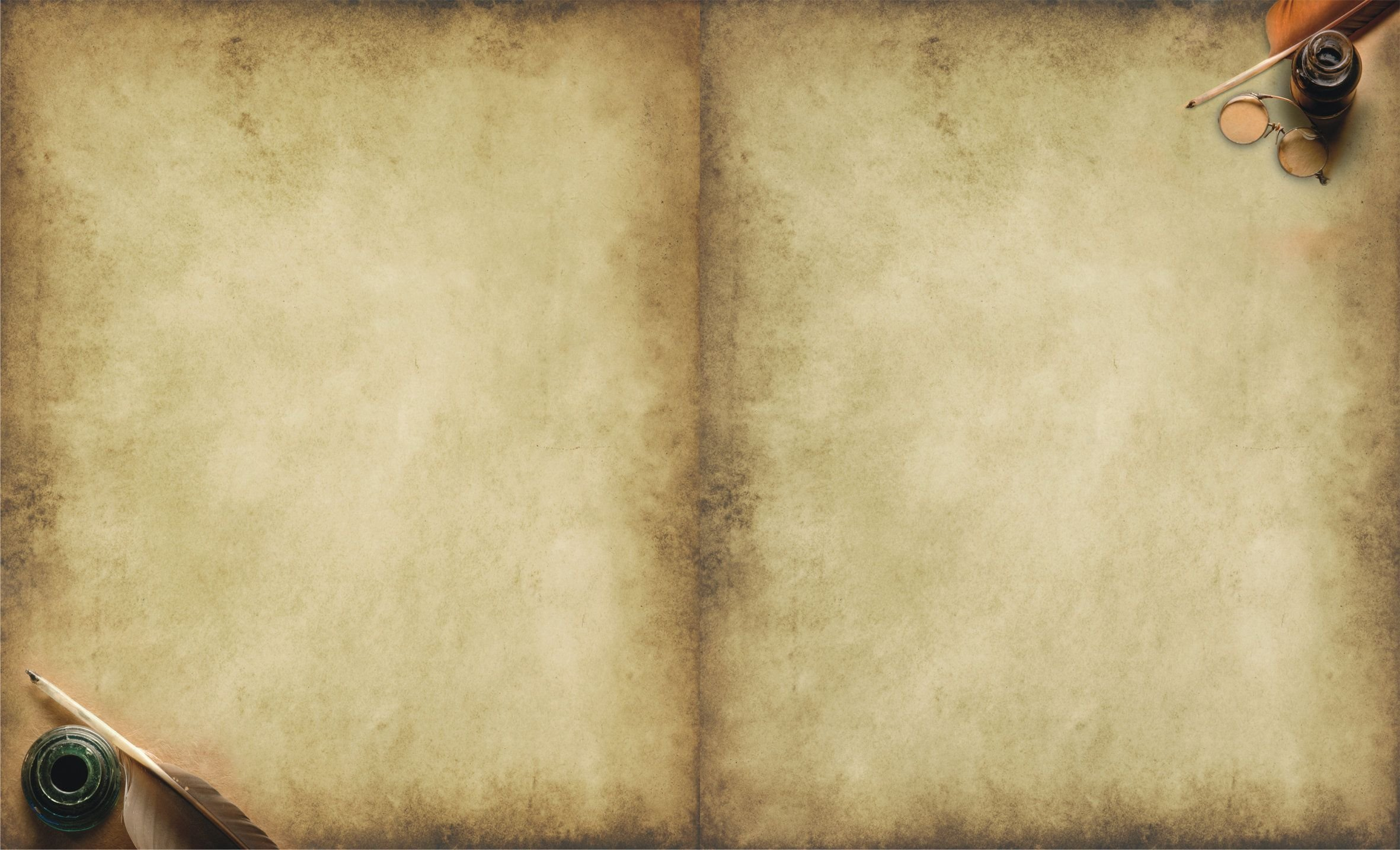 Согласно легенде, шлем Невского был перекован в XVII веке специально для Михаила Федоровича, первого царя от Романовых
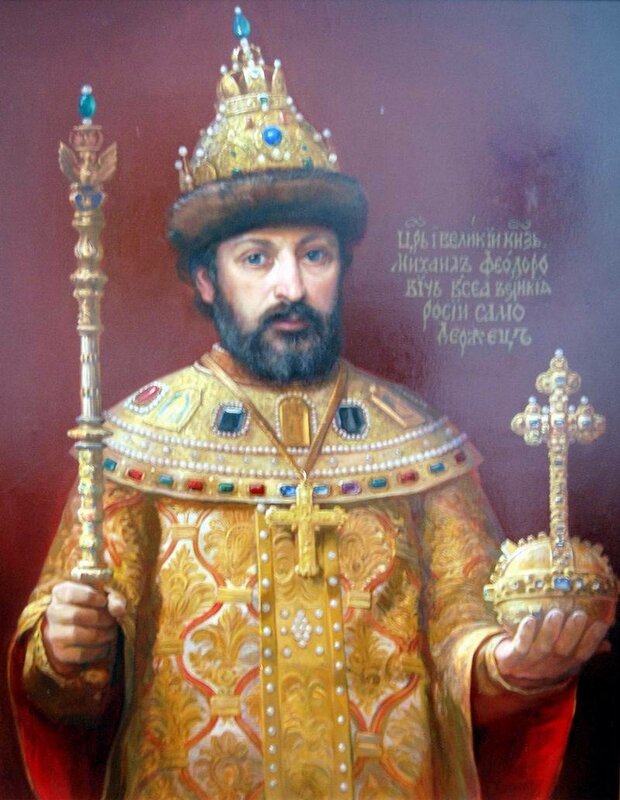 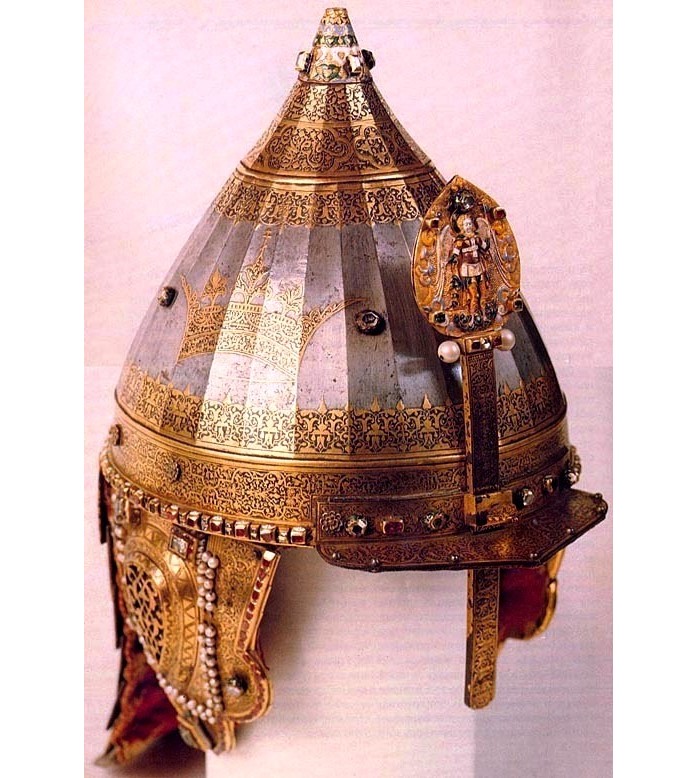 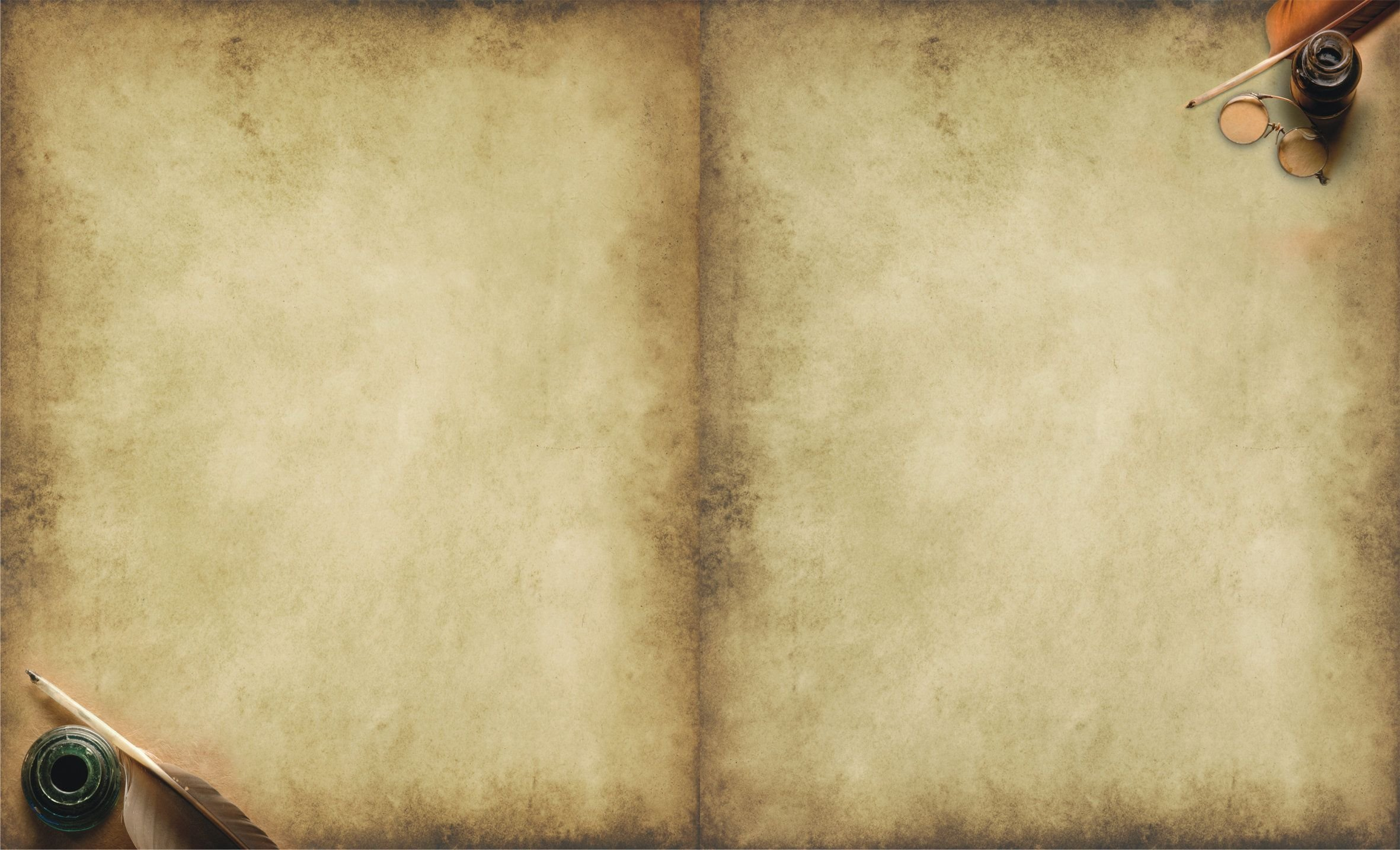 Правда, никто не объясняет, а почему царь не распорядился убрать «басурманское письмо»? 
   По халатности? Вряд ли. По незнанию? Едва ли. При царском дворе всегда было немало татар, знакомых с арабской каллиграфией.
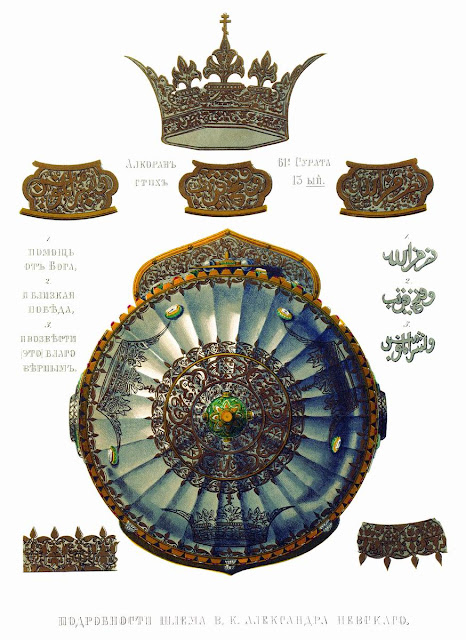 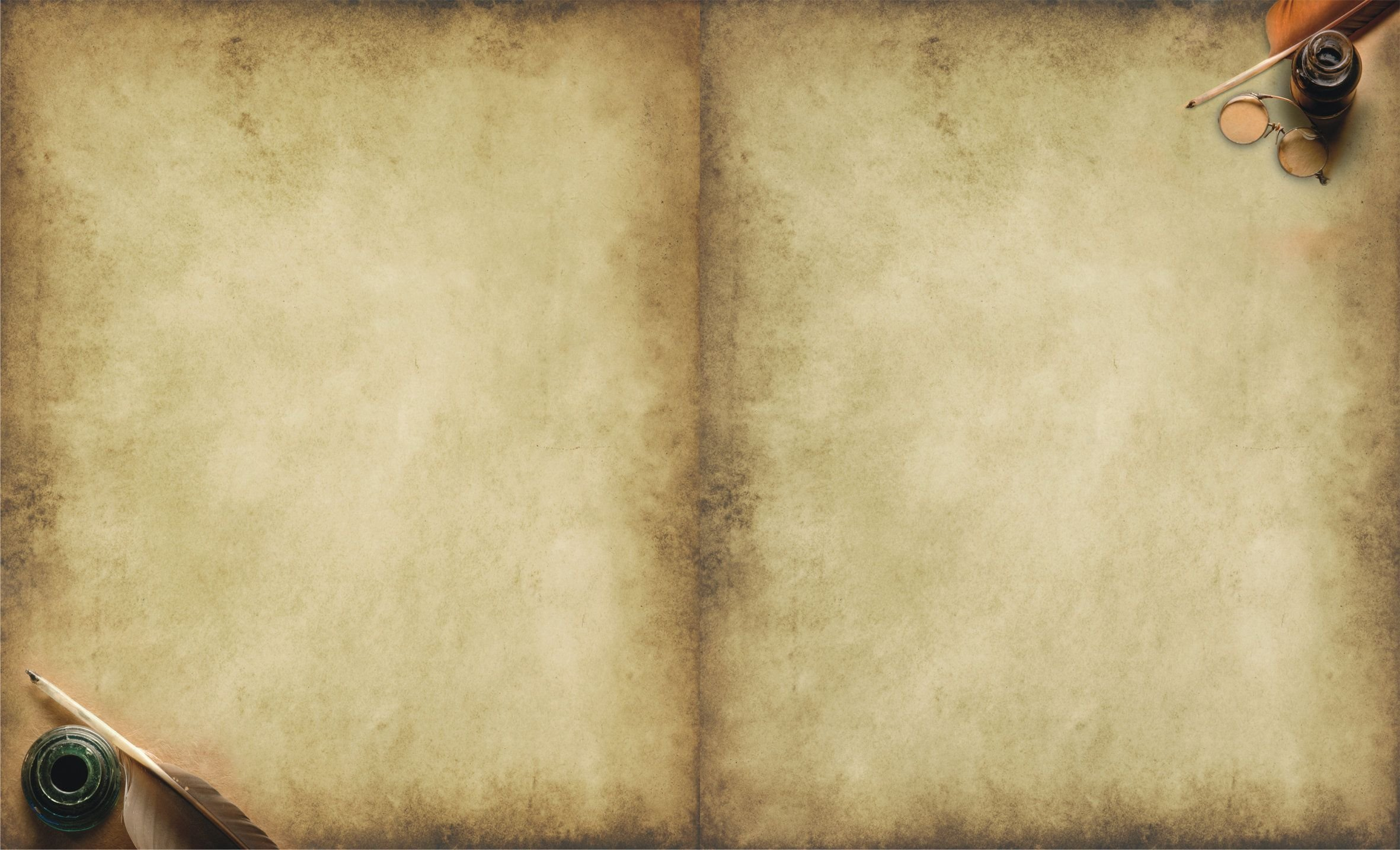 Практическая работа
Прежде чем приступить к изготовлению шлема, мне нужно было определиться с его видом и сделать его эскиз.
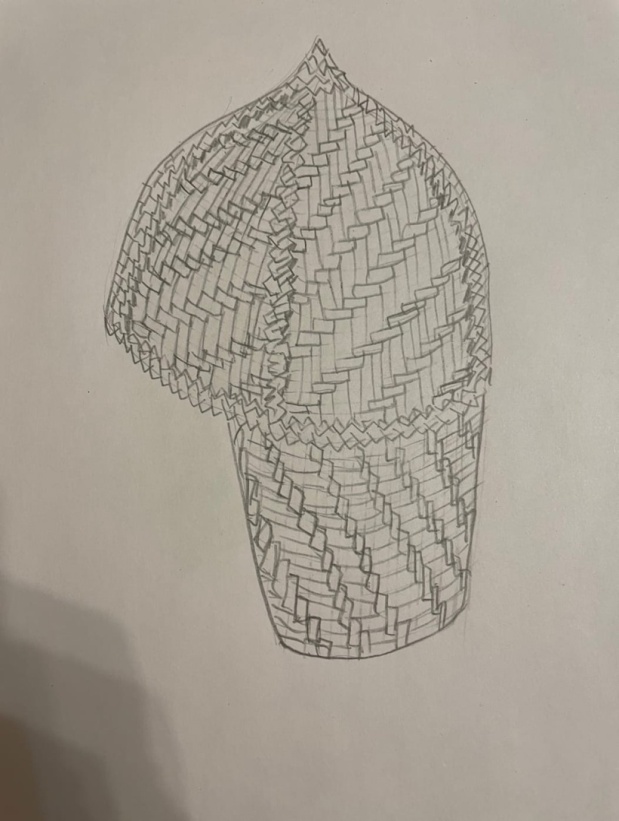 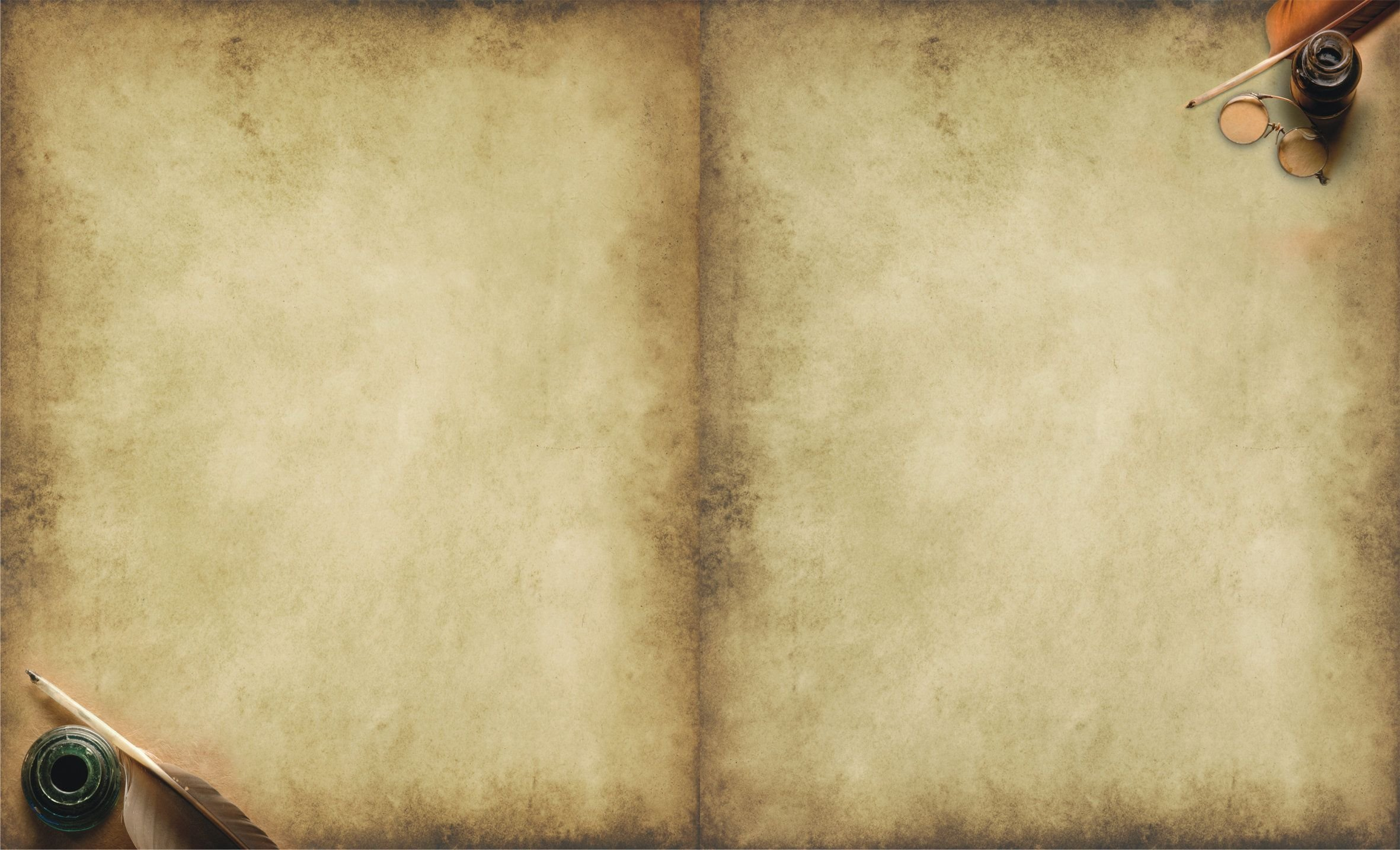 Обдумав план работы по изготовлению, я начал с выбора материалов и инструментов.
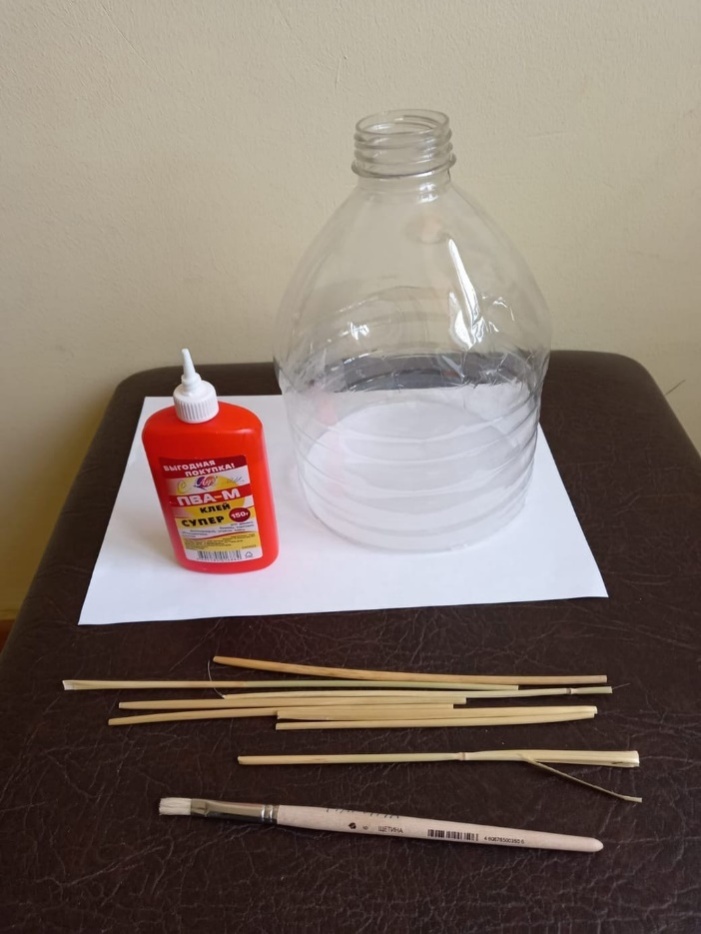 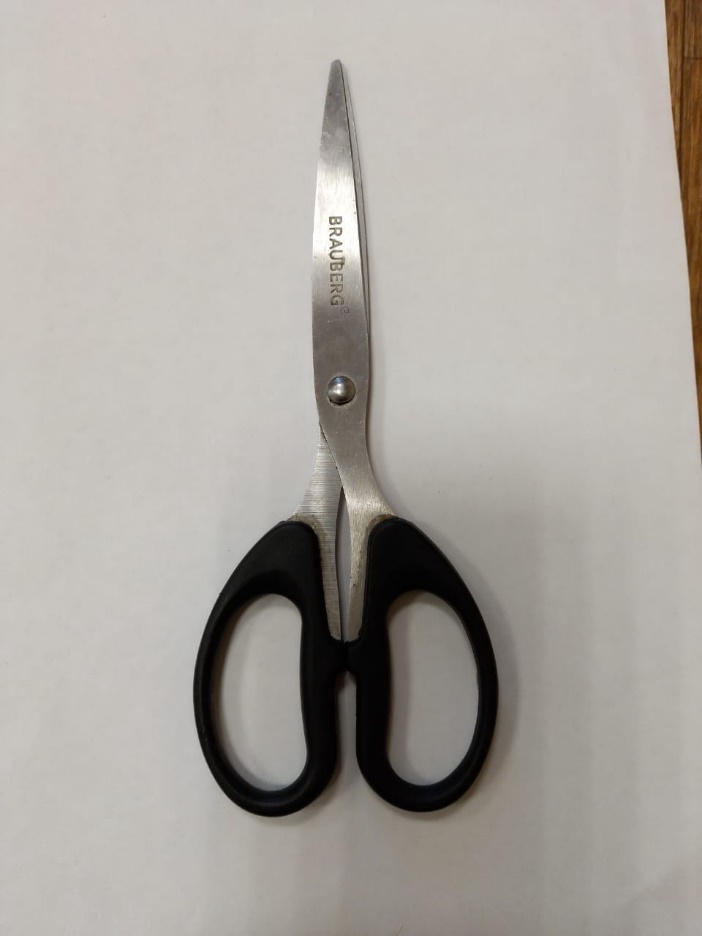 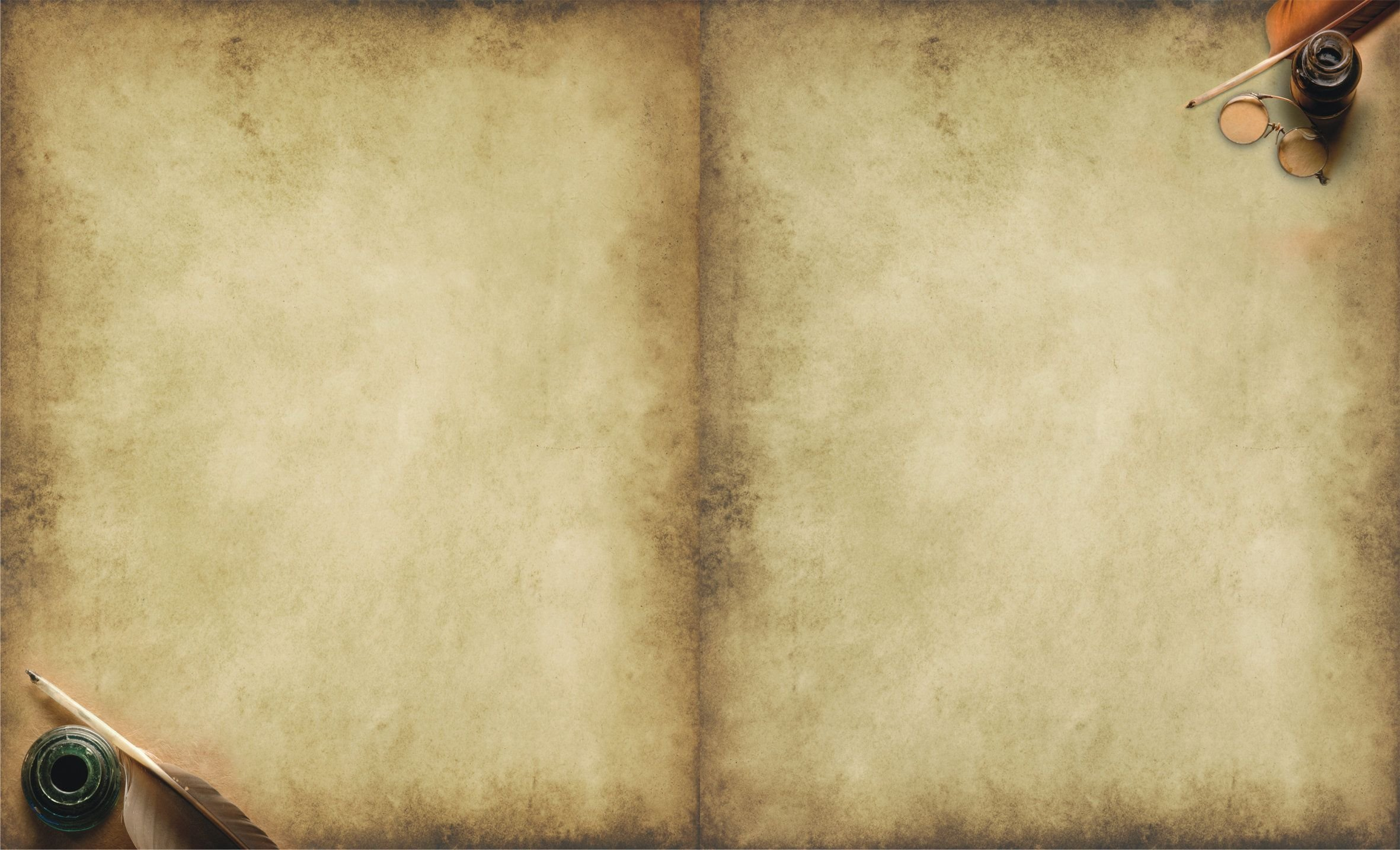 Для изготовления изделия мне потребуется:
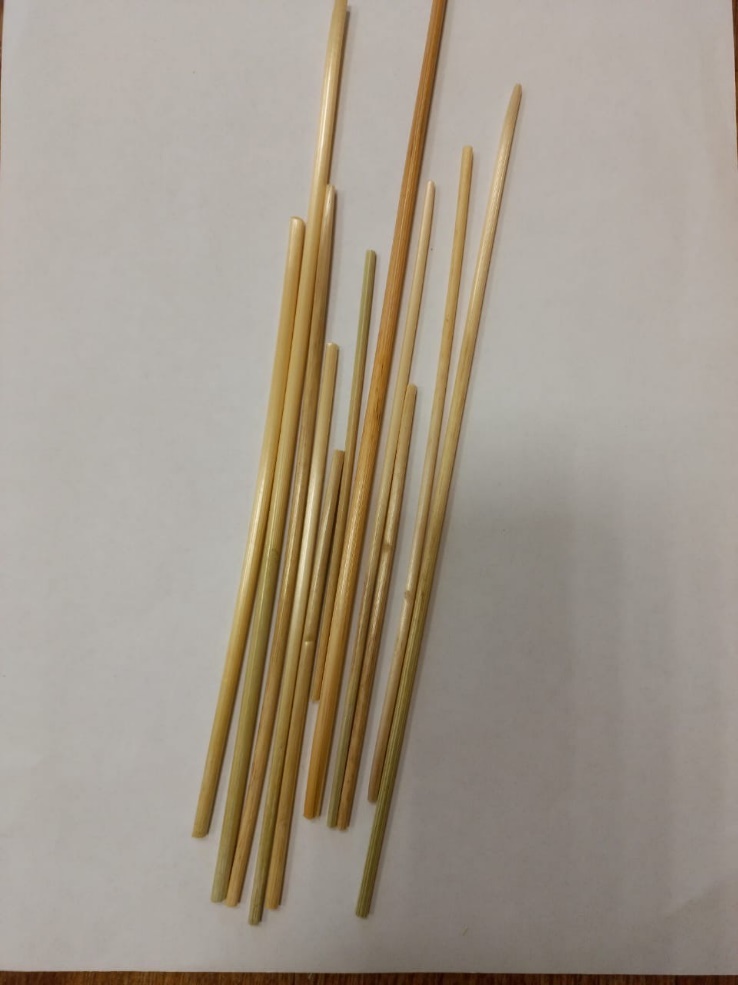 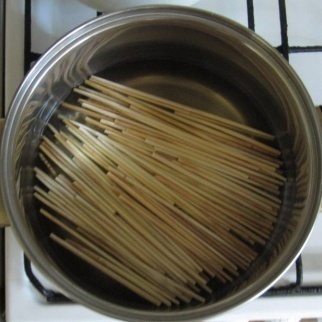 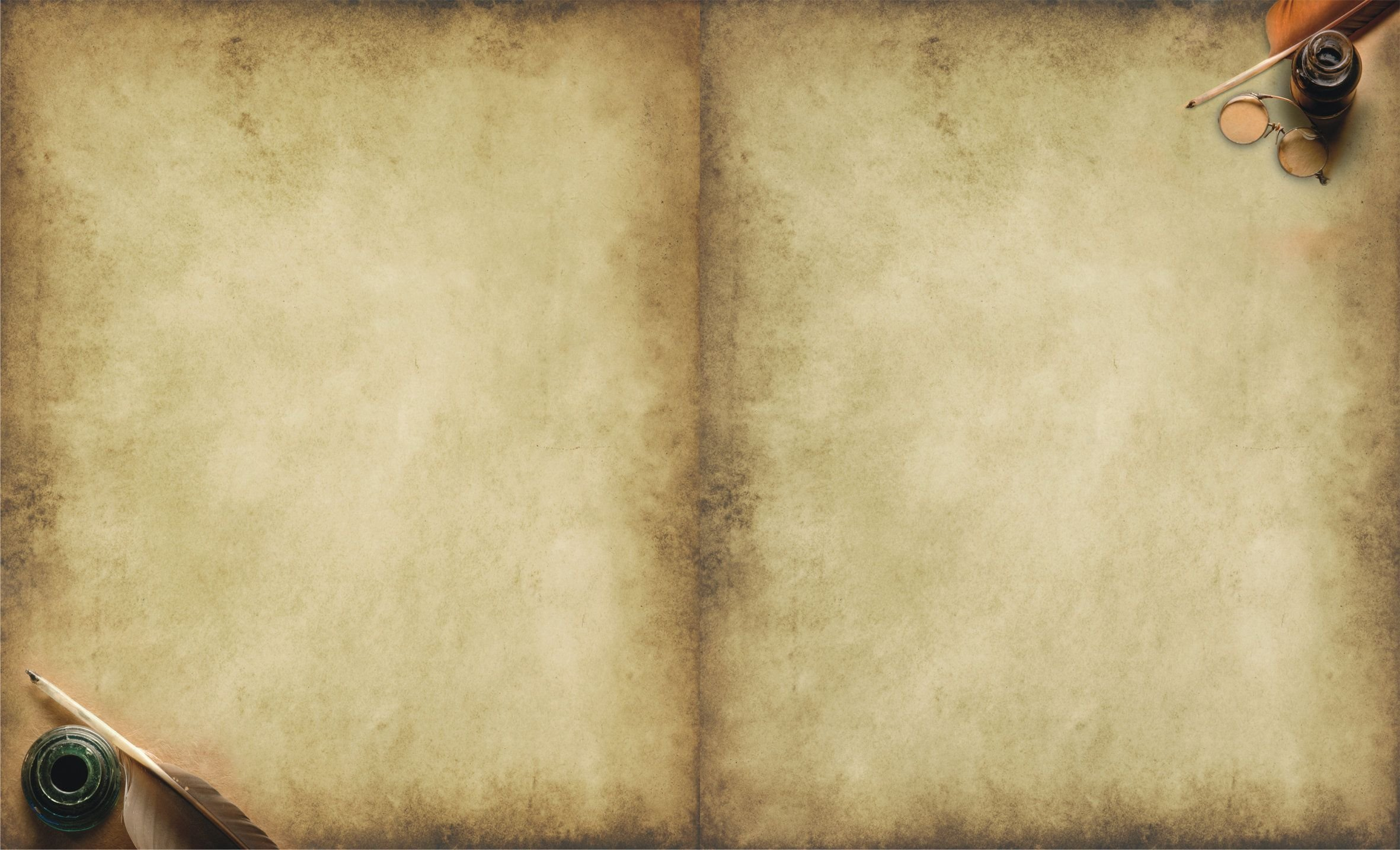 Общая последовательность работы над изделиями была следующей:
Для изготовления шлема берём большую пластиковую  бутылку
 (5 литров). Отрезаем дно.
Наполняем бутылку бумагой.
Из пластилина делаем купол и прикрепляем его к горлышку бутылки.
Используя  технику папье-маше, обклеиваем бутылку.
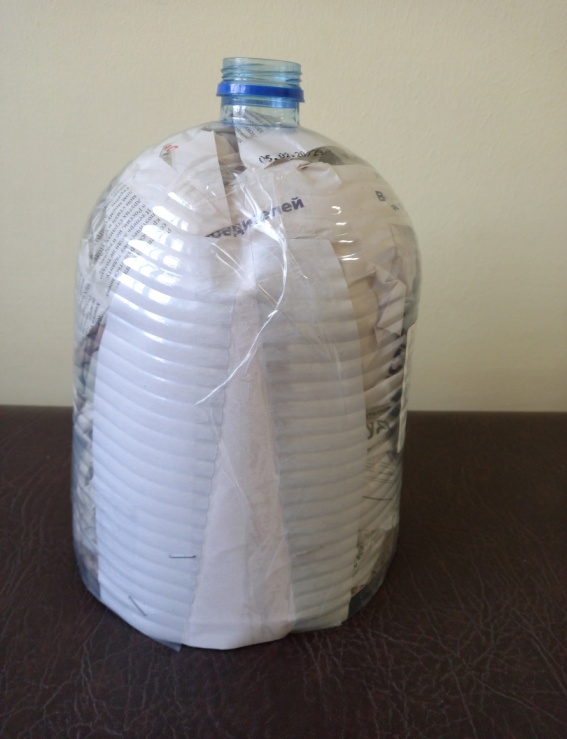 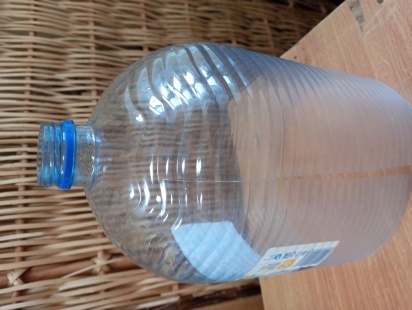 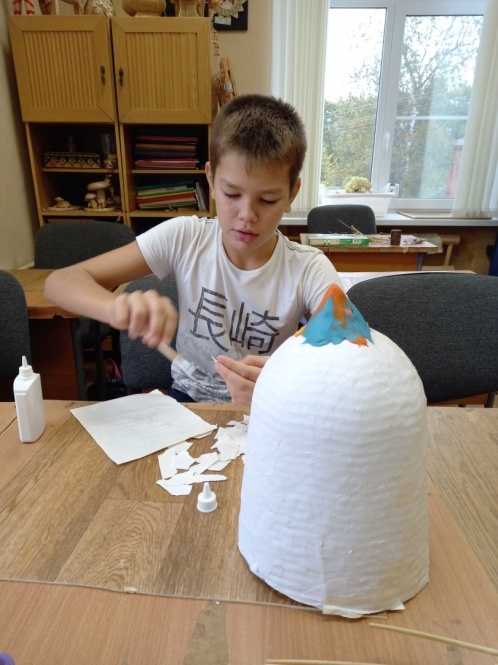 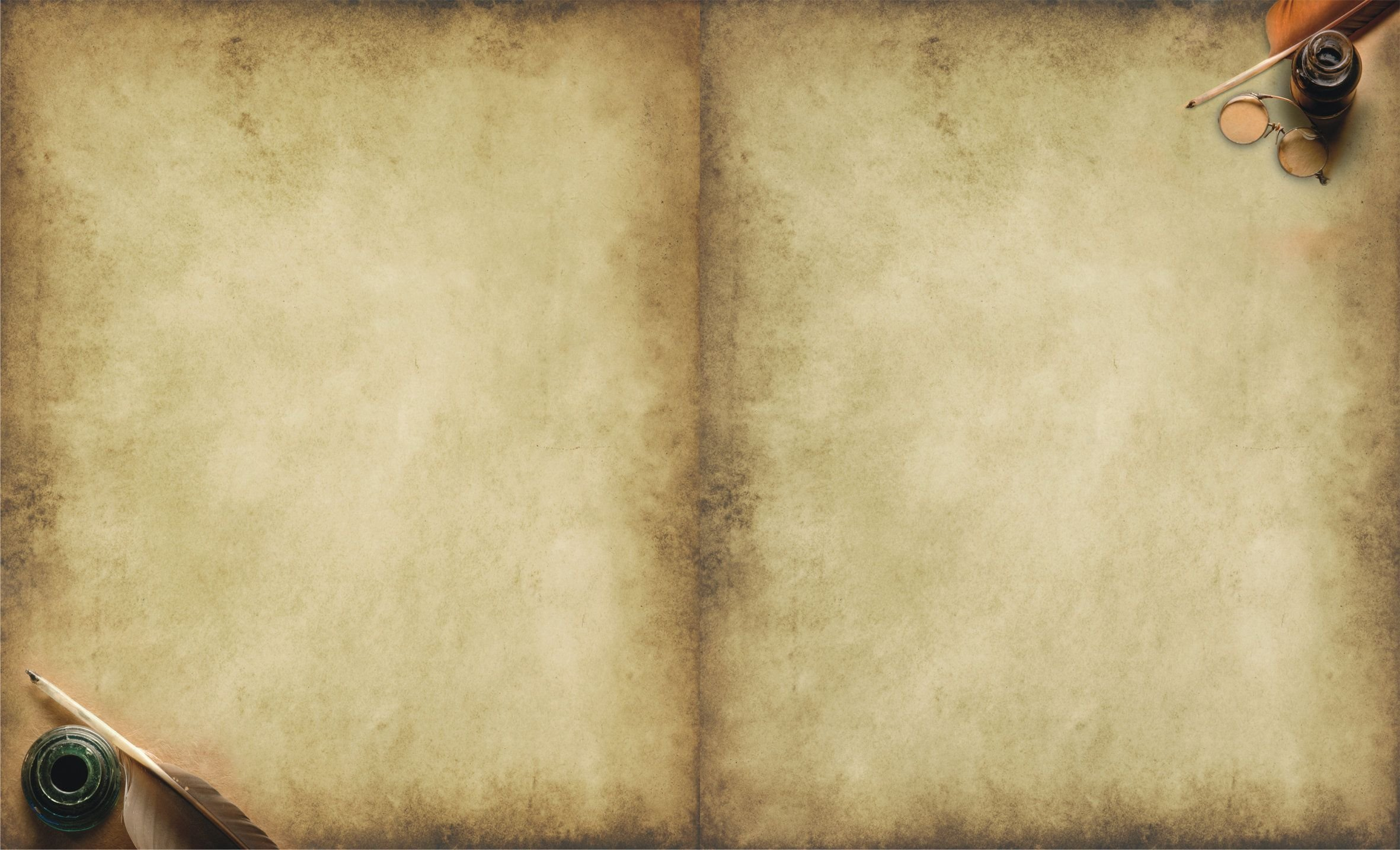 Общая последовательность работы над изделиями была следующей:
Придаём бутылке форму шлема
Делим шлем на детали для изготовления выкроек
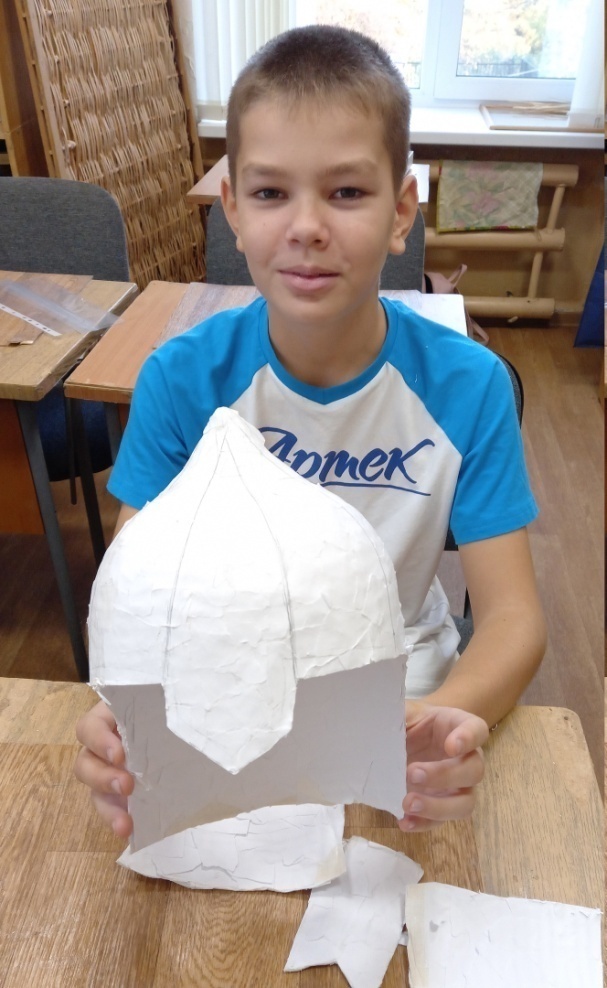 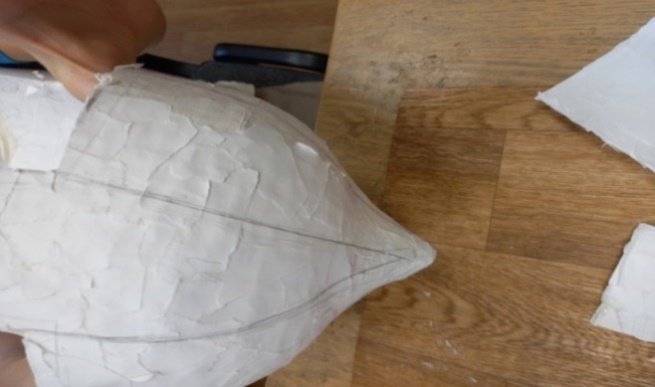 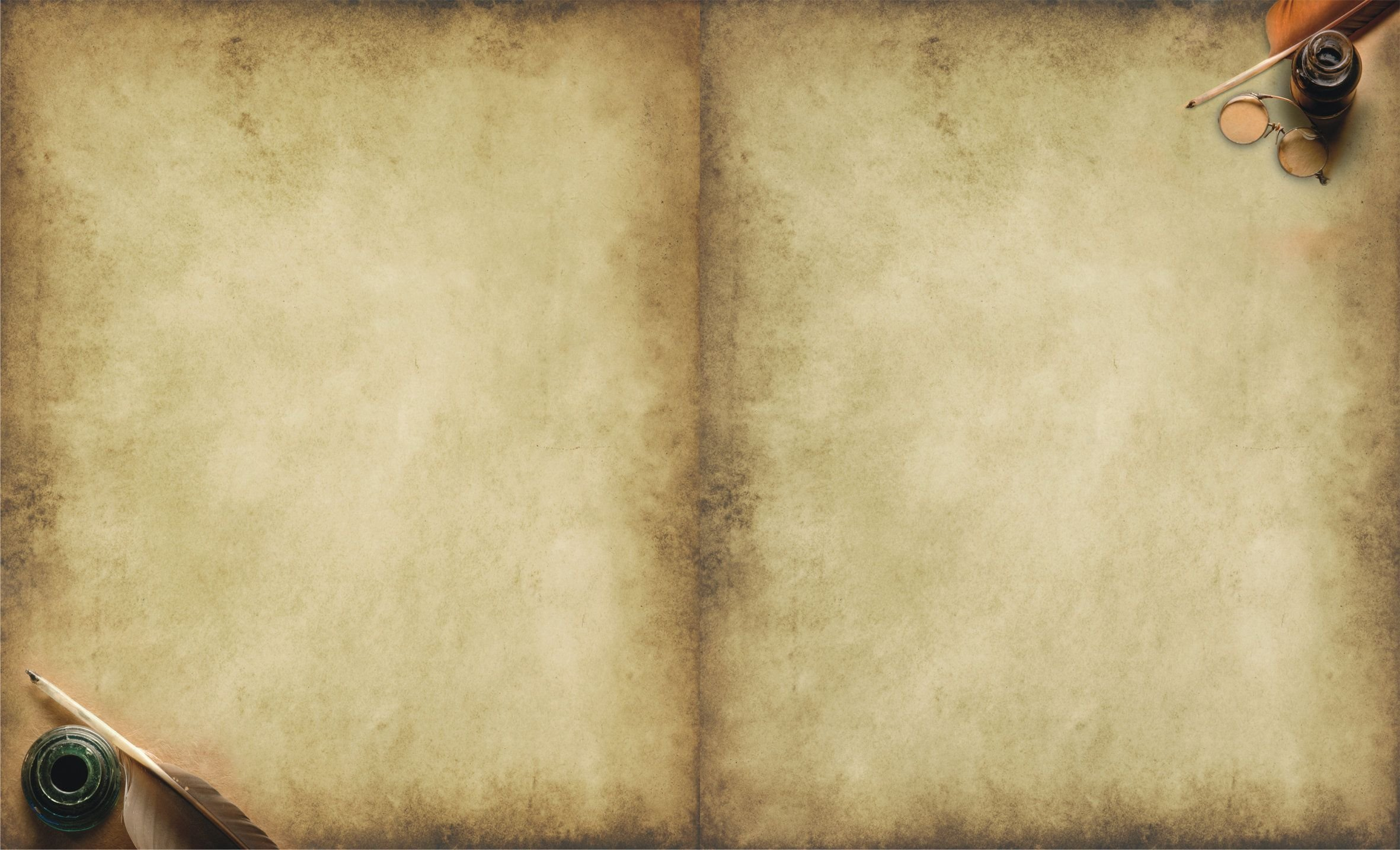 Общая последовательность работы над изделиями была следующей:
Плетём «Паркетик» для   
     выкроек шлема
Вырезаем детали
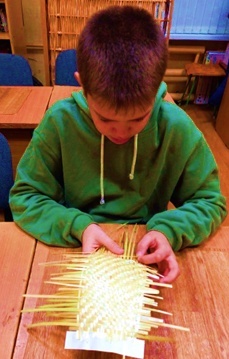 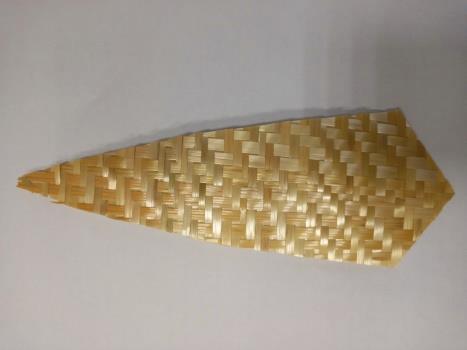 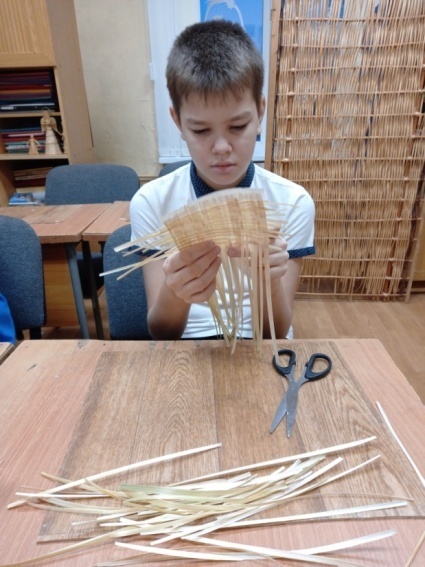 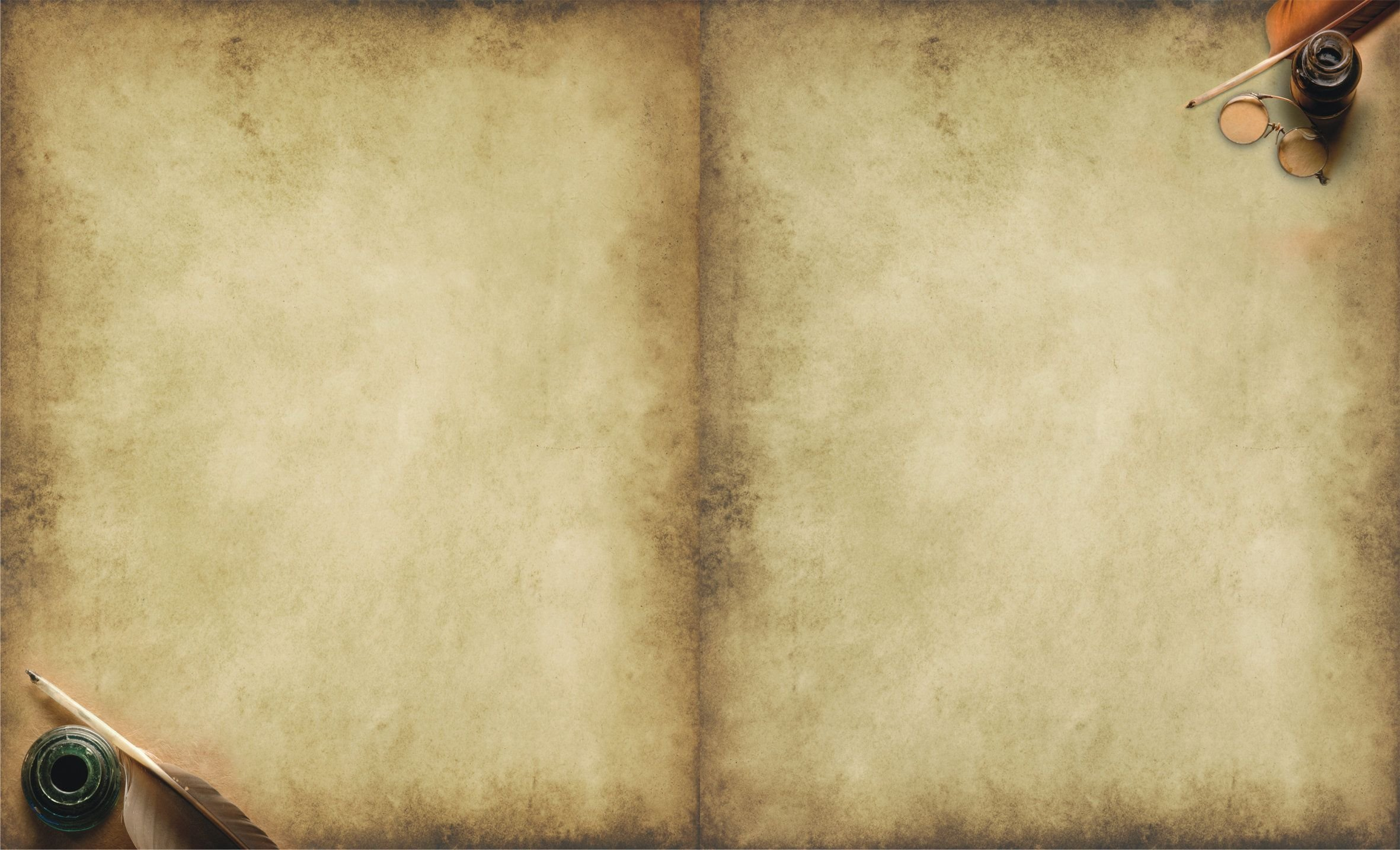 Общая последовательность работы над изделиями была следующей:
Приклеиваем детали к каркасу
Для декорации стыков деталей используем плетёнку «Зубатка»
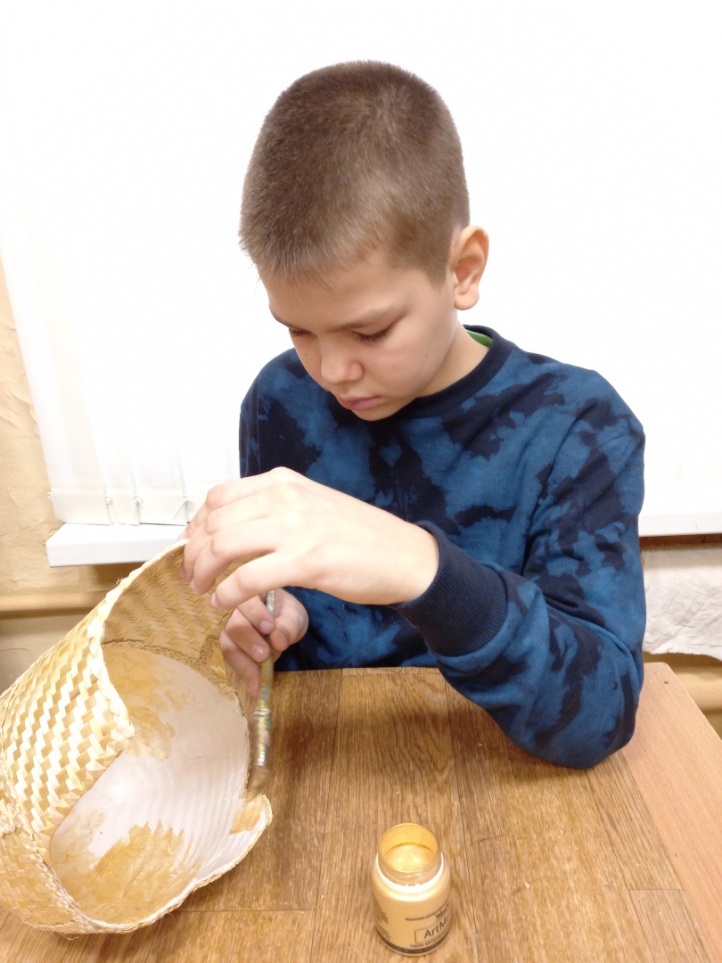 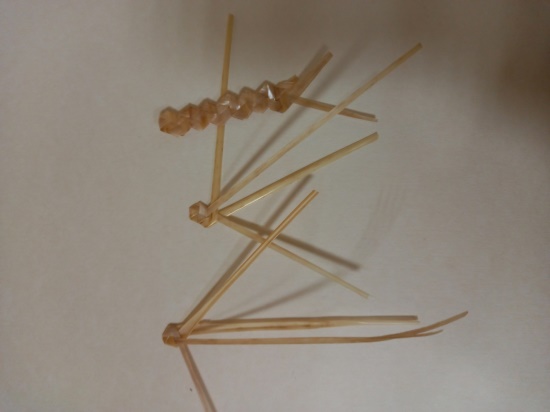 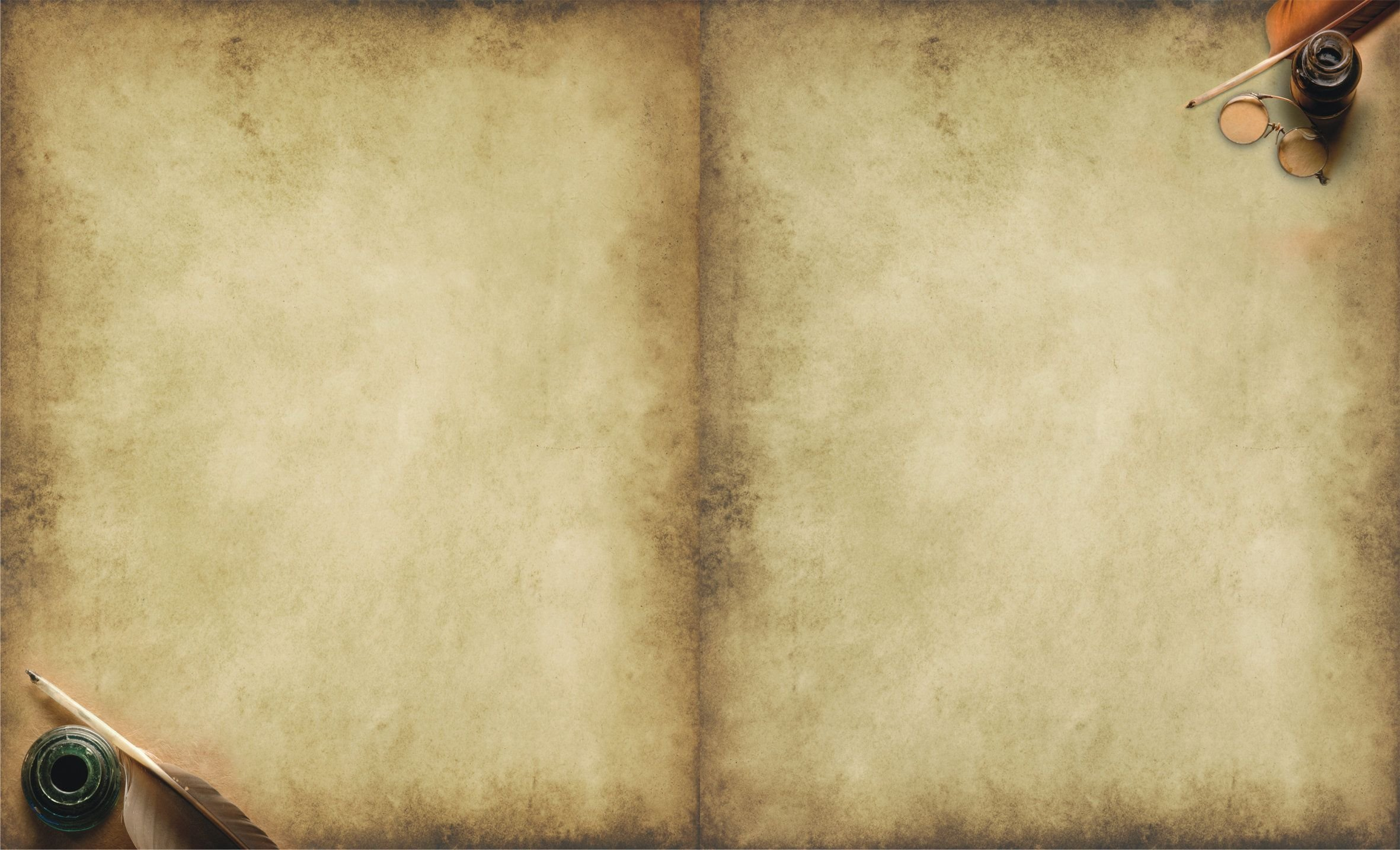 Общая последовательность работы над изделиями была следующей:
Внутреннюю часть шлема красим золотой, акриловой краской.
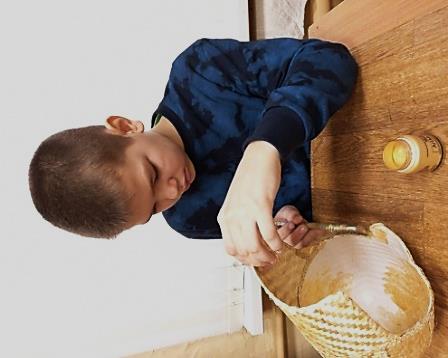 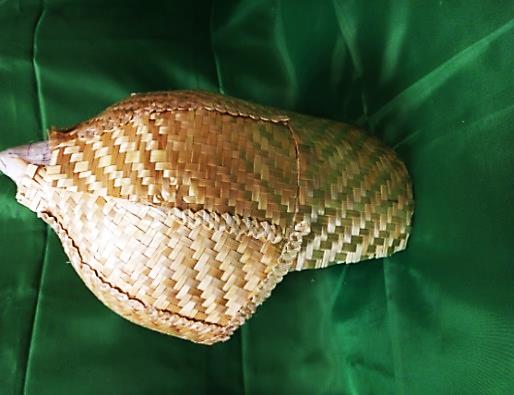 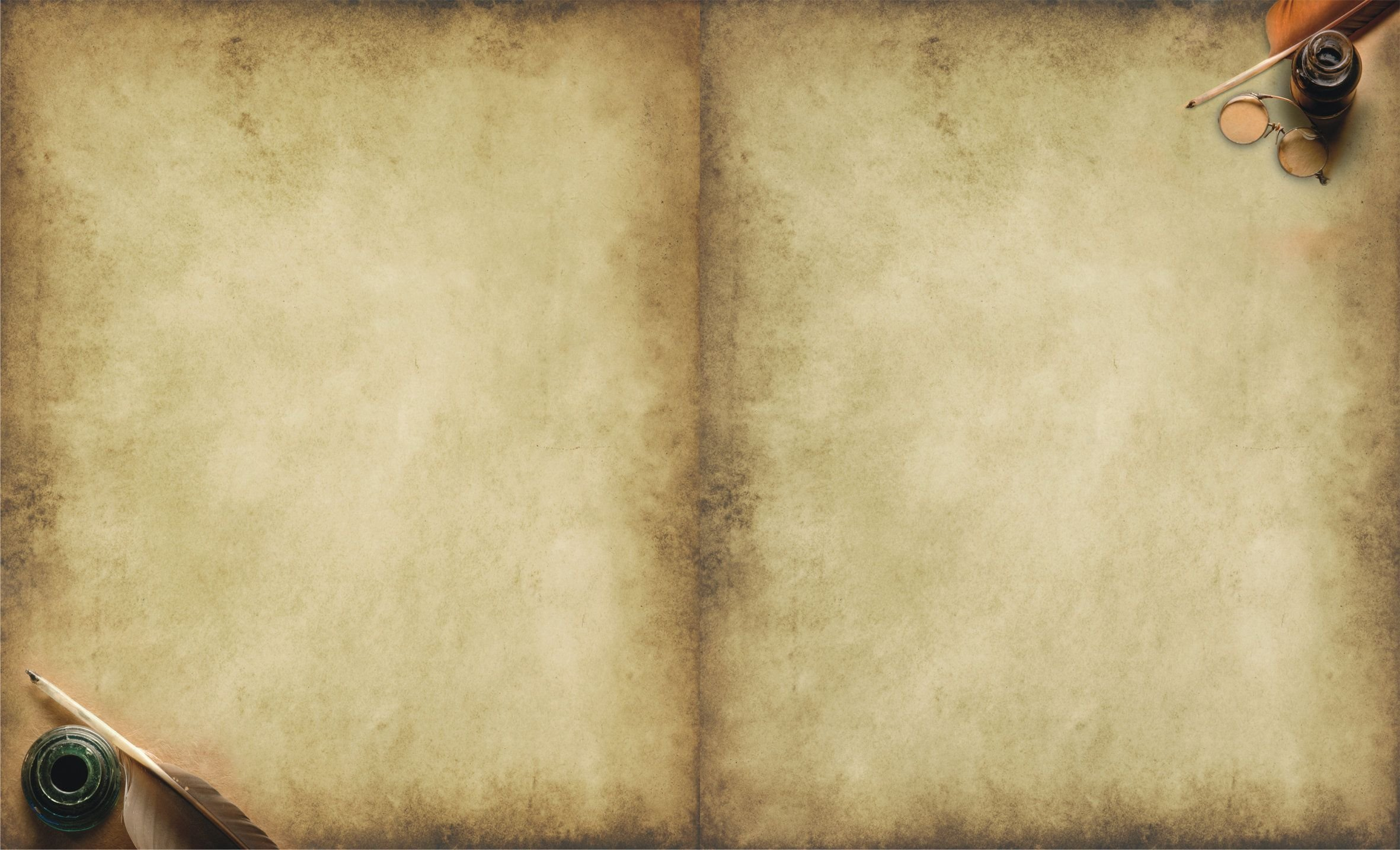 Выводы
За время выполнения данной работы мною исследованы и обобщены многочисленные теоретические материалы по данной теме. 
В ходе работы над данным проектом я усовершенствовал имеющиеся у меня навыки художественной обработки соломы
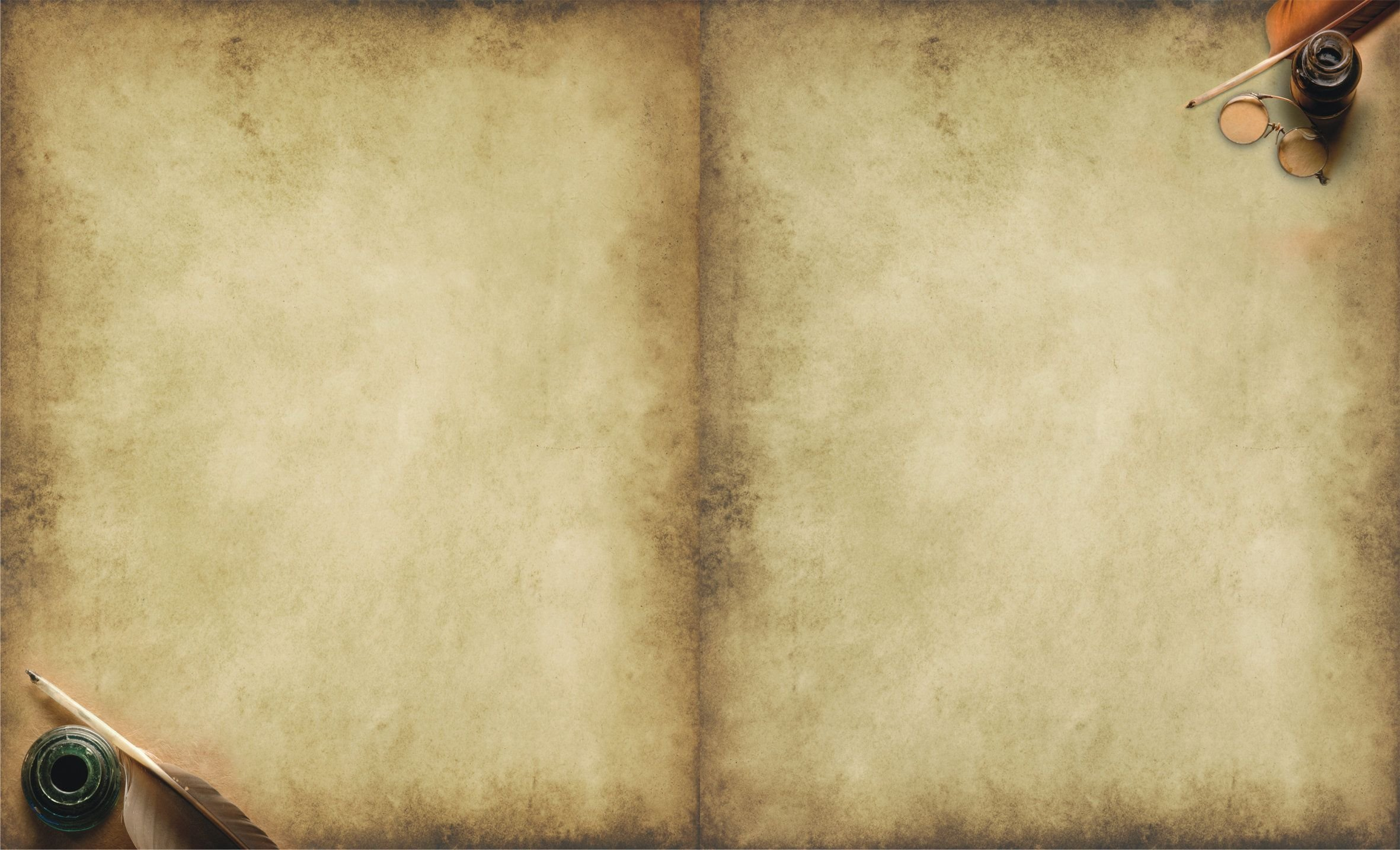 Заключение
Мой шлем в средневековом стиле   выполнен
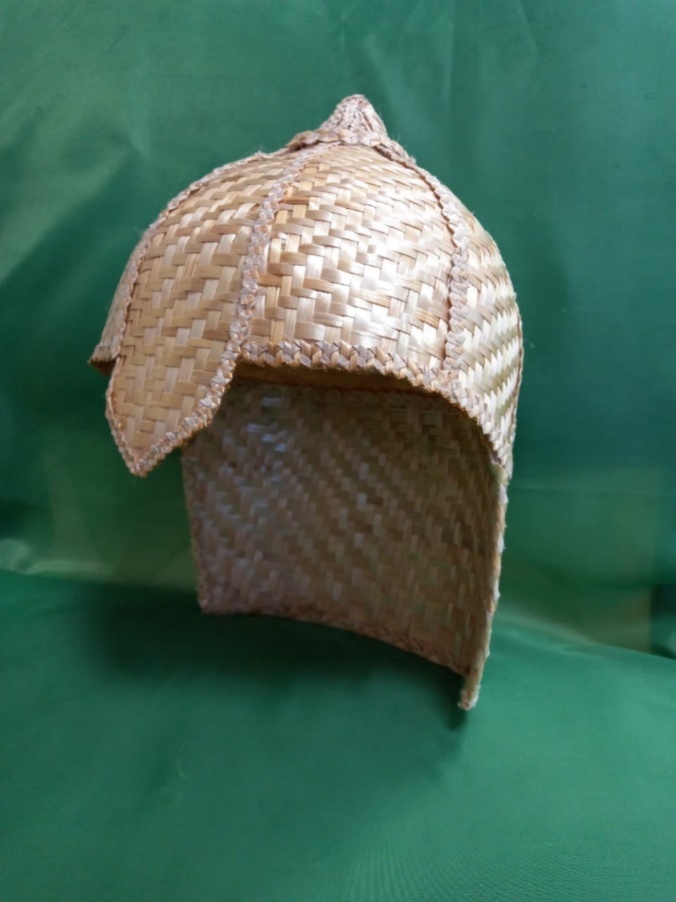 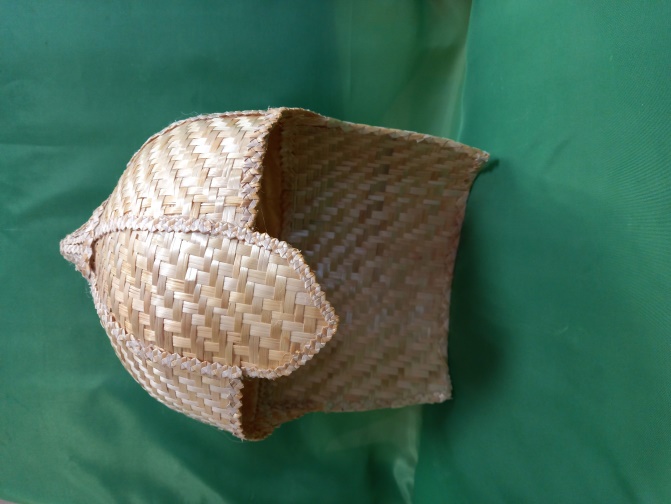 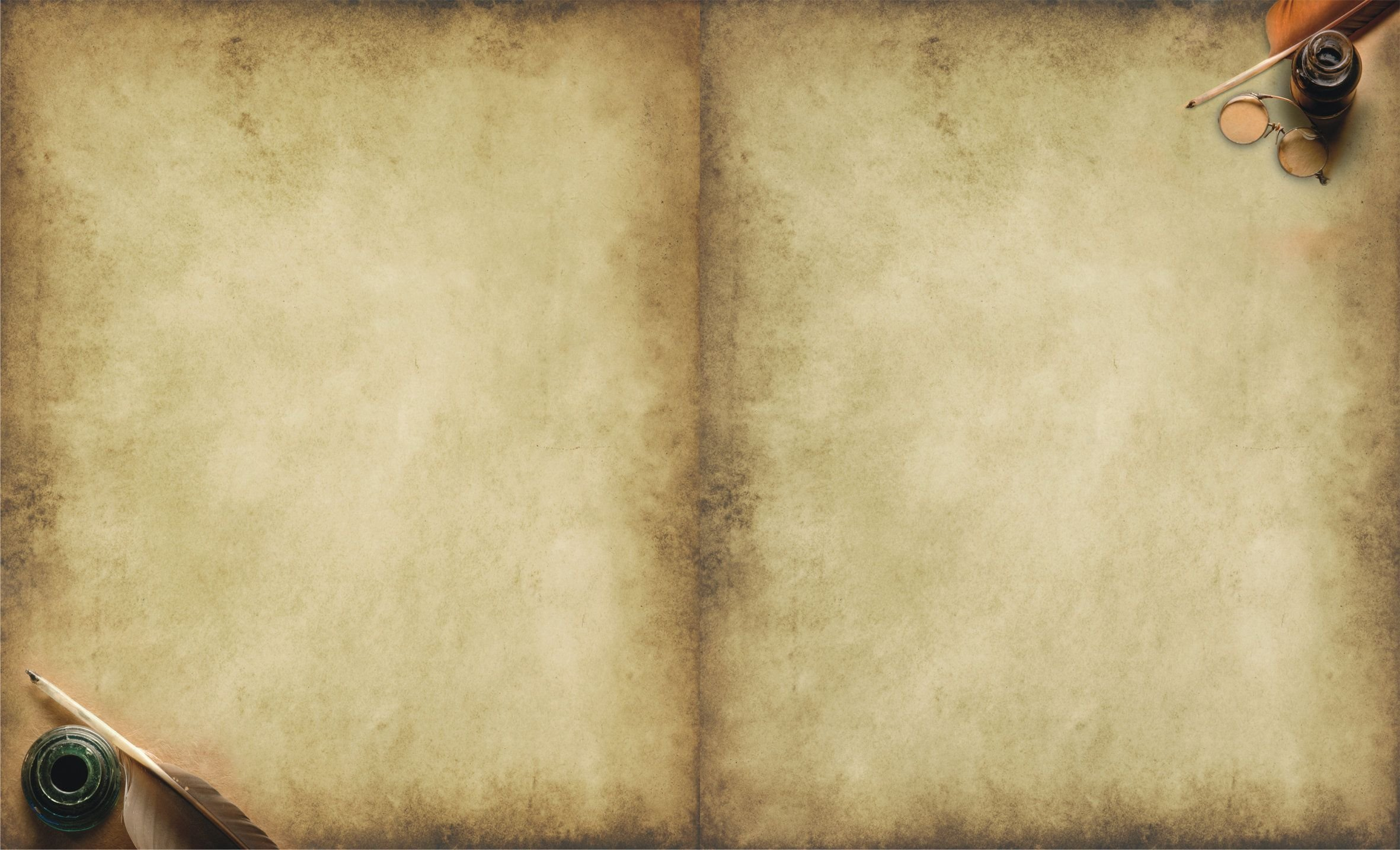 Спасибо за внимание!